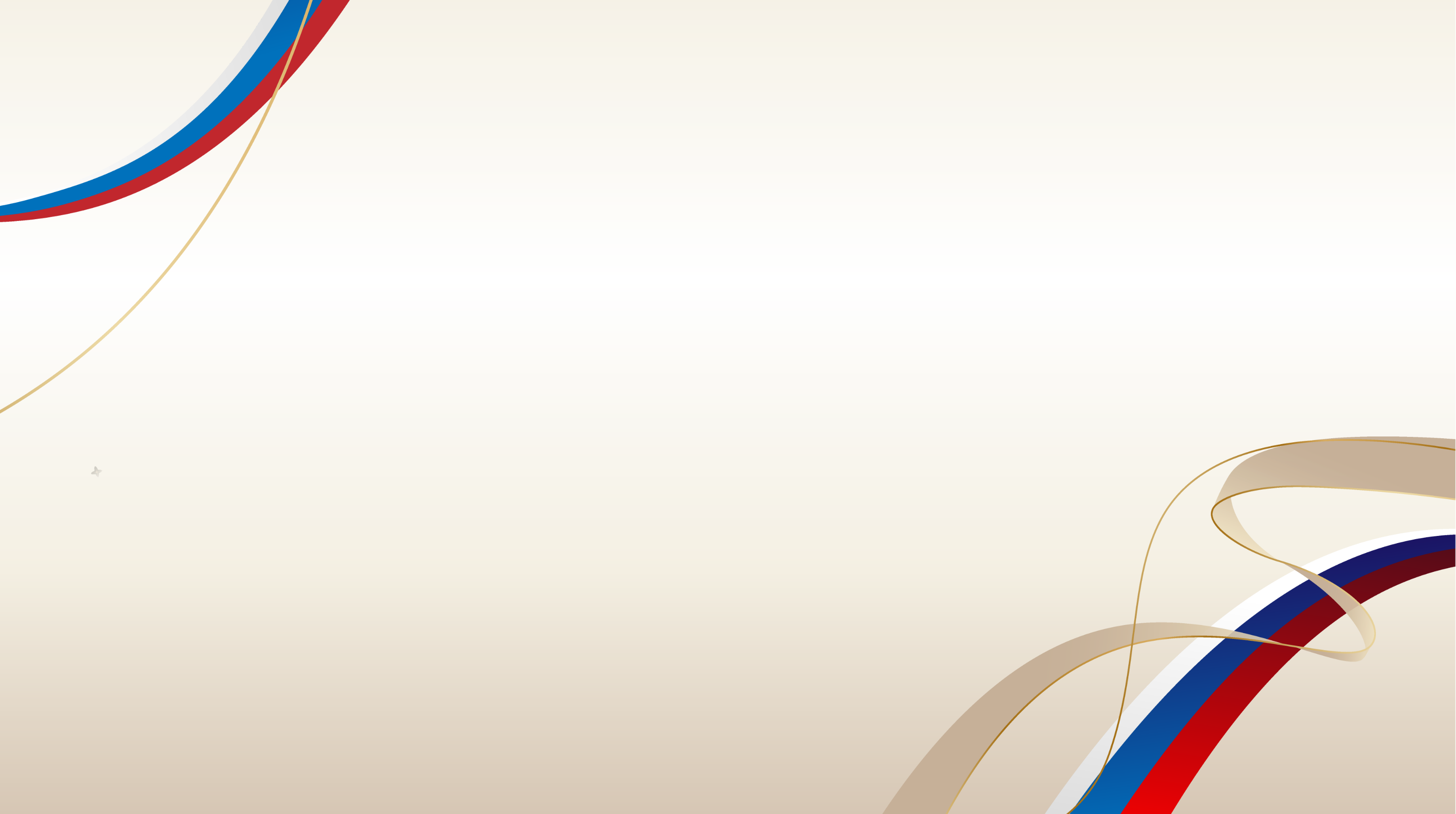 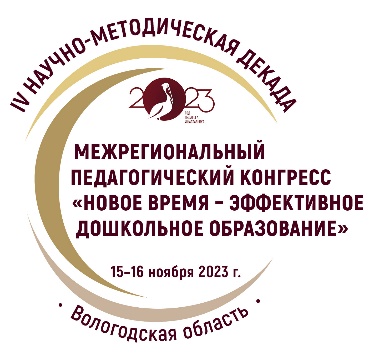 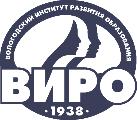 IV НАУЧНО-МЕТОДИЧЕСКАЯ ДЕКАДА «АКТУАЛЬНЫЕ ВОПРОСЫ НАУКИ И ПРАКТИКИ В ОБРАЗОВАТЕЛЬНОМ ПРОСТРАНСТВЕ РЕГИОНА»
Формирование финансовой грамотности детей с ТНР, как одна из составляющих предпосылок становления функциональной грамотности ребенка старшего дошкольного возраста.
Вязникова Екатерина Александровна, учитель-логопед
Комова Любовь Николаевна, воспитатель
Серова Ольга Евгеньевна, старший воспитатель
МАДОУ «Детский сад №125»
15–16 ноября 2023 г.
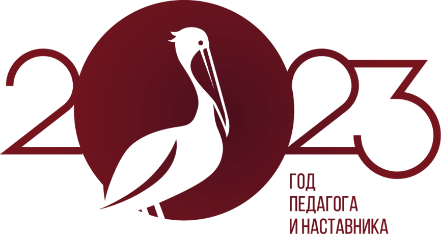 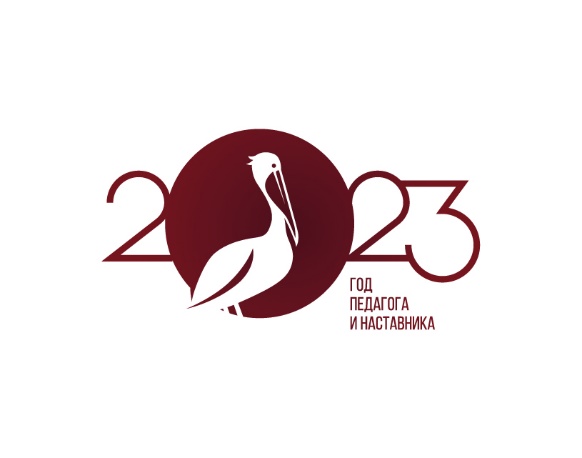 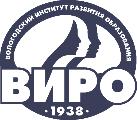 IV НАУЧНО-МЕТОДИЧЕСКАЯ ДЕКАДА «АКТУАЛЬНЫЕ ВОПРОСЫ НАУКИ И ПРАКТИКИ В ОБРАЗОВАТЕЛЬНОМ ПРОСТРАНСТВЕ РЕГИОНА»
Важной задачей современного образования в России является -   воспитание функционально грамотного человека
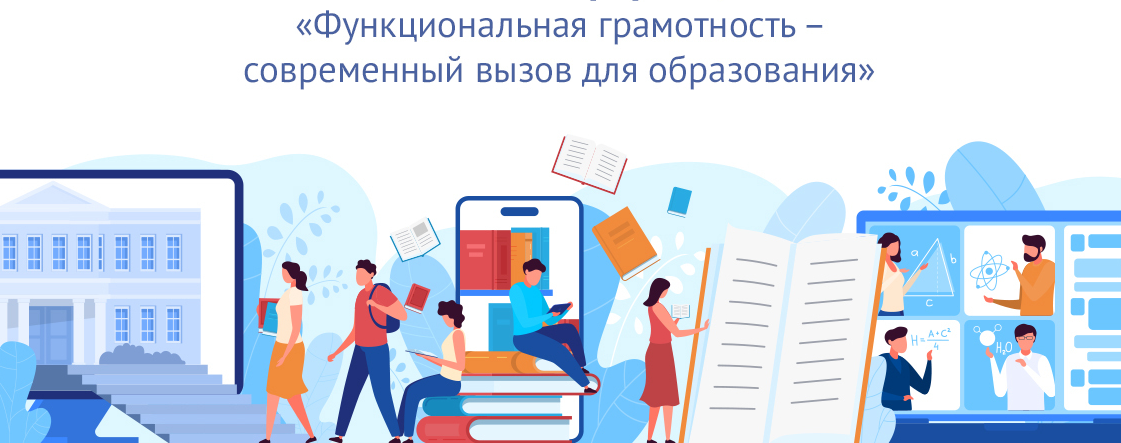 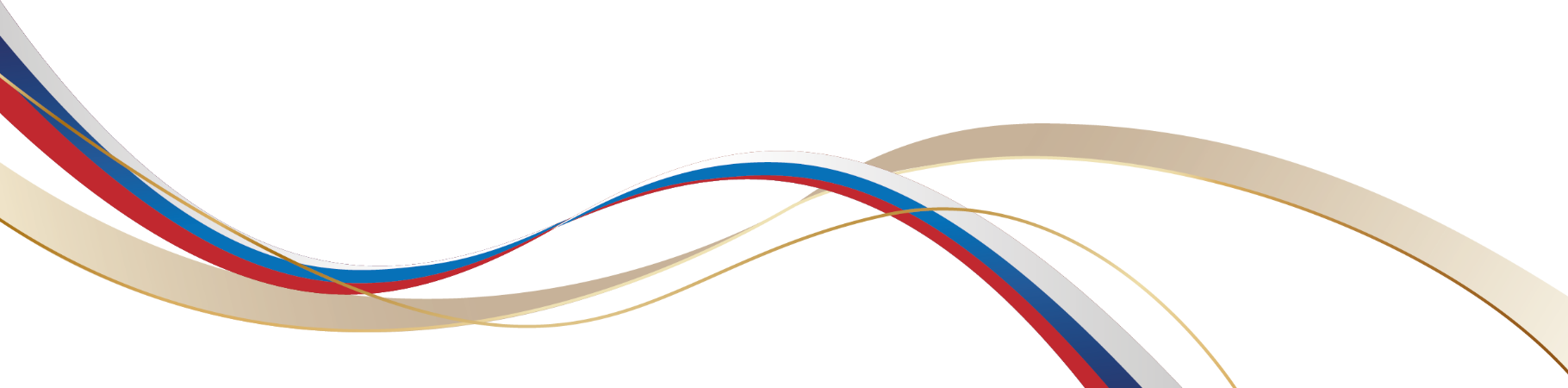 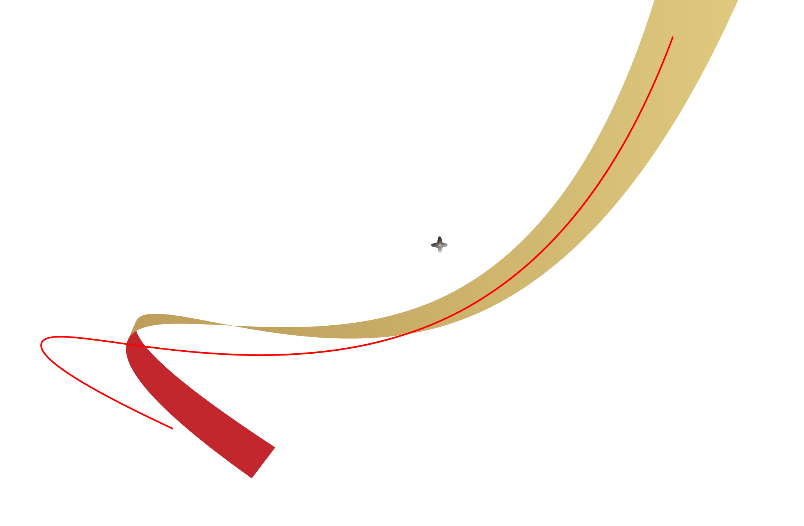 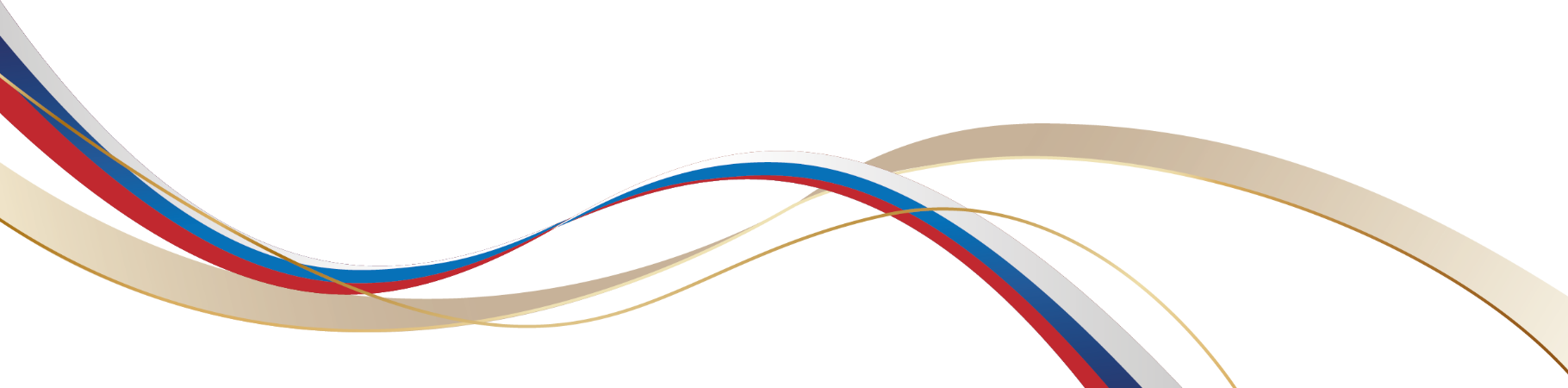 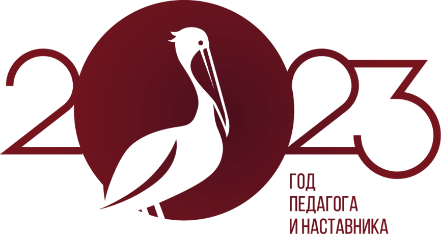 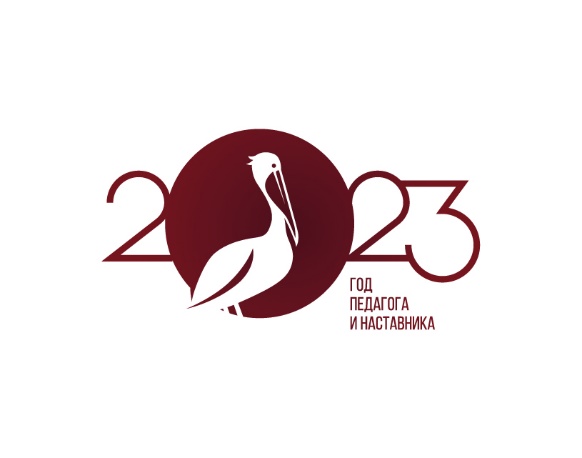 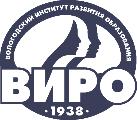 IV НАУЧНО-МЕТОДИЧЕСКАЯ ДЕКАДА «АКТУАЛЬНЫЕ ВОПРОСЫ НАУКИ И ПРАКТИКИ В ОБРАЗОВАТЕЛЬНОМ ПРОСТРАНСТВЕ РЕГИОНА»
Формирование
 речевой
 активности 
дошкольников
Функциональная
грамотность
формирование финансовой 
и математической
 грамотности 
детей 
дошкольного 
возраста
Формирование
 социально-
коммуникативной
 грамотности
 на уровне
 дошкольного образования
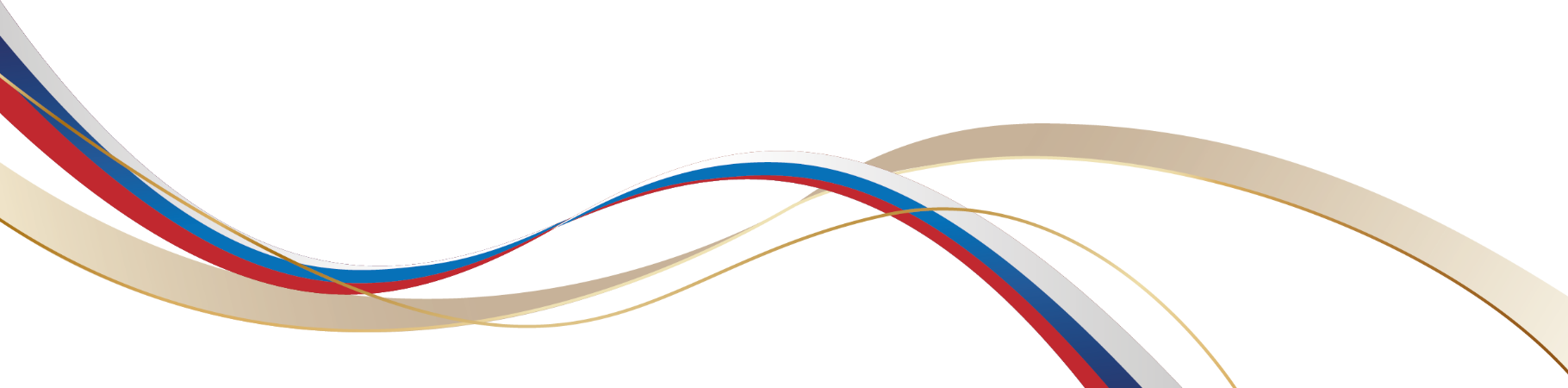 Формирование
 естественнонаучных 
представлений и 
основ экологической 
грамотности у дошкольников
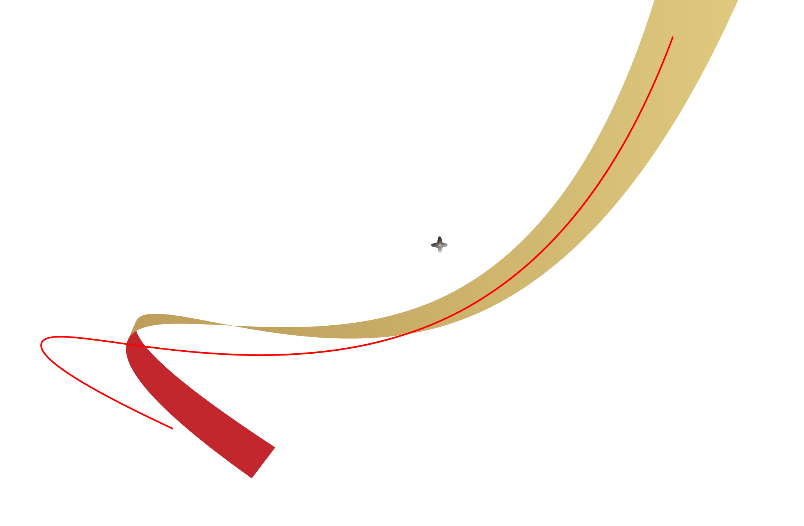 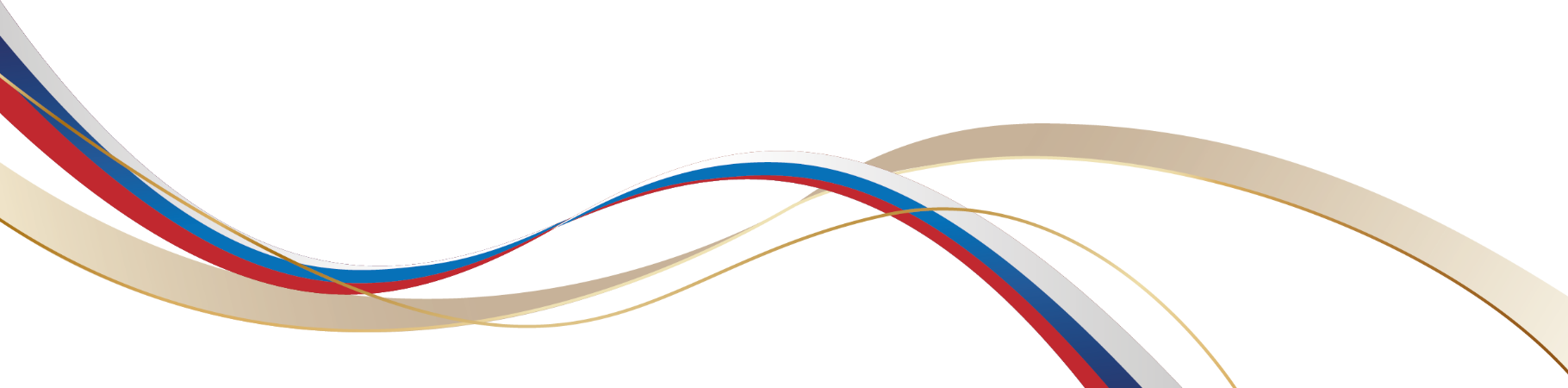 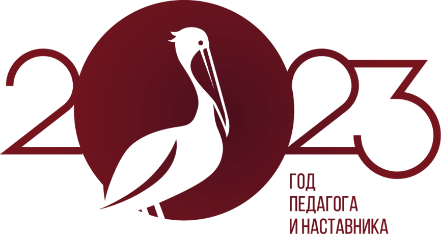 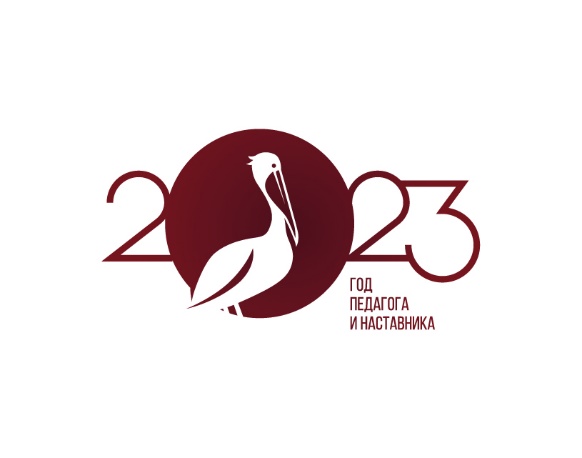 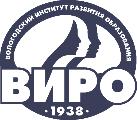 IV НАУЧНО-МЕТОДИЧЕСКАЯ ДЕКАДА «АКТУАЛЬНЫЕ ВОПРОСЫ НАУКИ И ПРАКТИКИ В ОБРАЗОВАТЕЛЬНОМ ПРОСТРАНСТВЕ РЕГИОНА»
Формирование финансовой грамотности в дошкольном возрасте
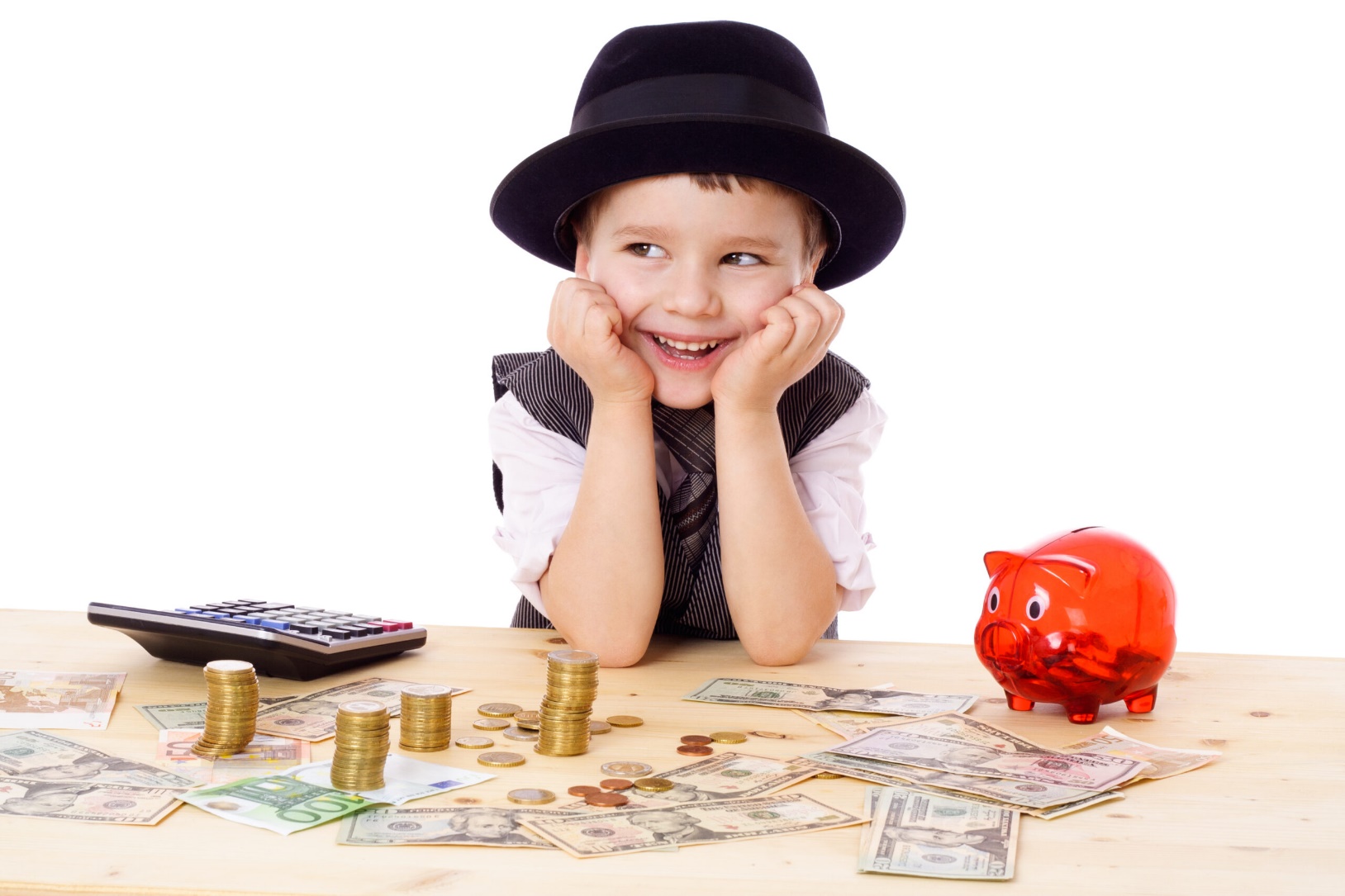 Деньги
Товары
Цены
Продукты
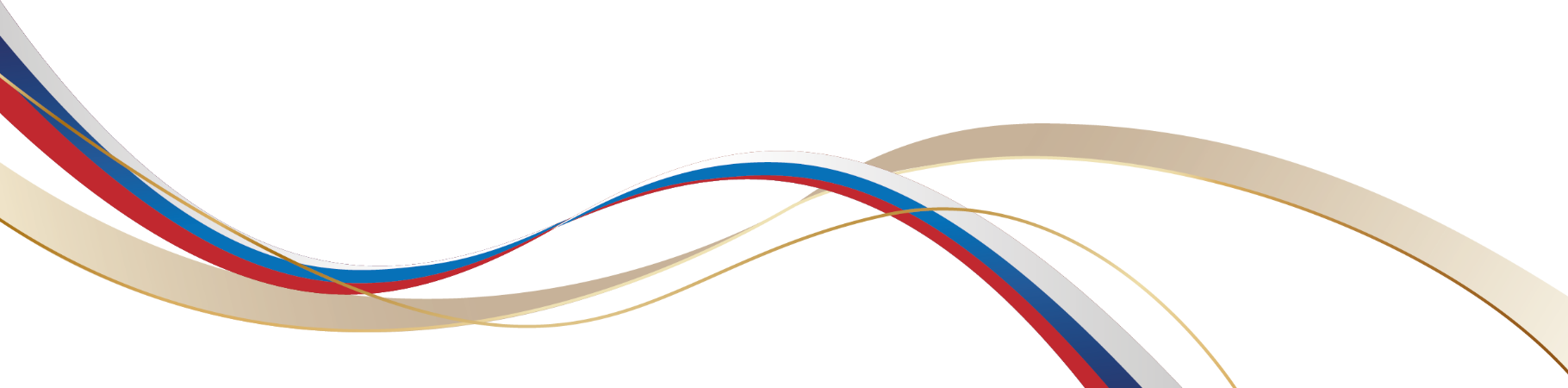 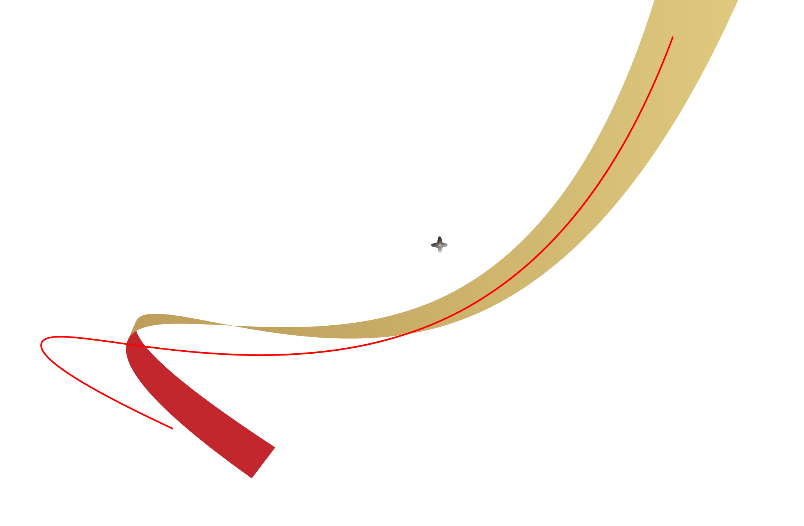 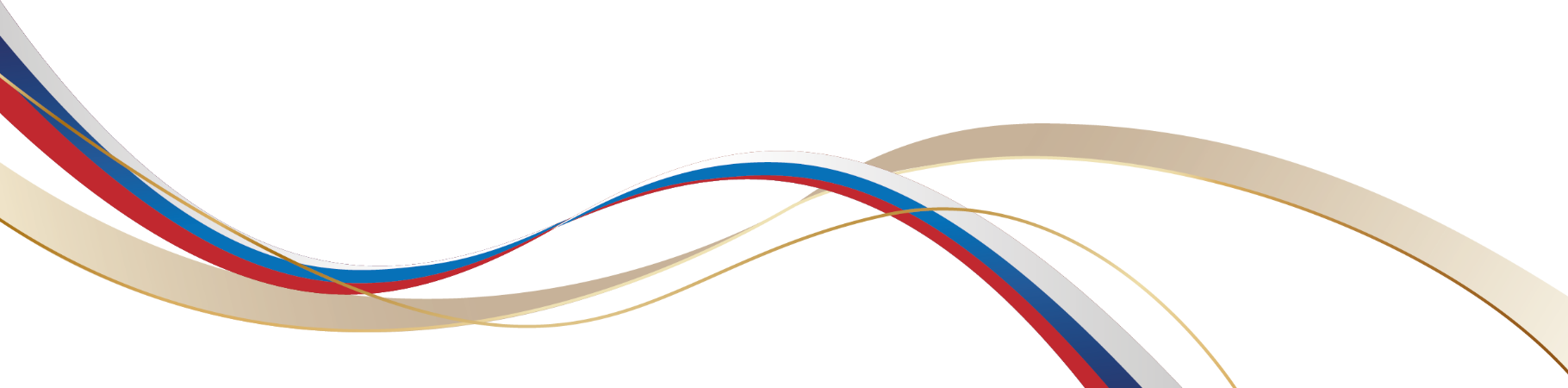 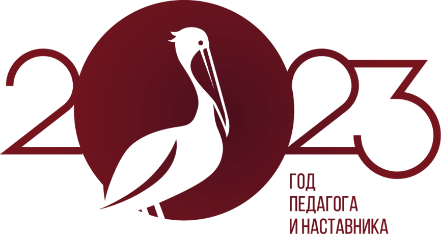 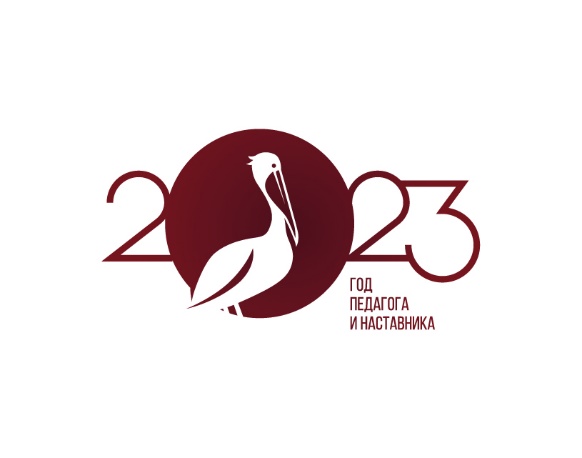 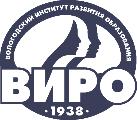 IV НАУЧНО-МЕТОДИЧЕСКАЯ ДЕКАДА «АКТУАЛЬНЫЕ ВОПРОСЫ НАУКИ И ПРАКТИКИ В ОБРАЗОВАТЕЛЬНОМ ПРОСТРАНСТВЕ РЕГИОНА»
Дети с нарушениями речи
Низкий уровень развития основных свойств внимания
Снижение вербальной памяти и продуктивности запоминания
Специфические особенности мышления
Бедный словарный запас
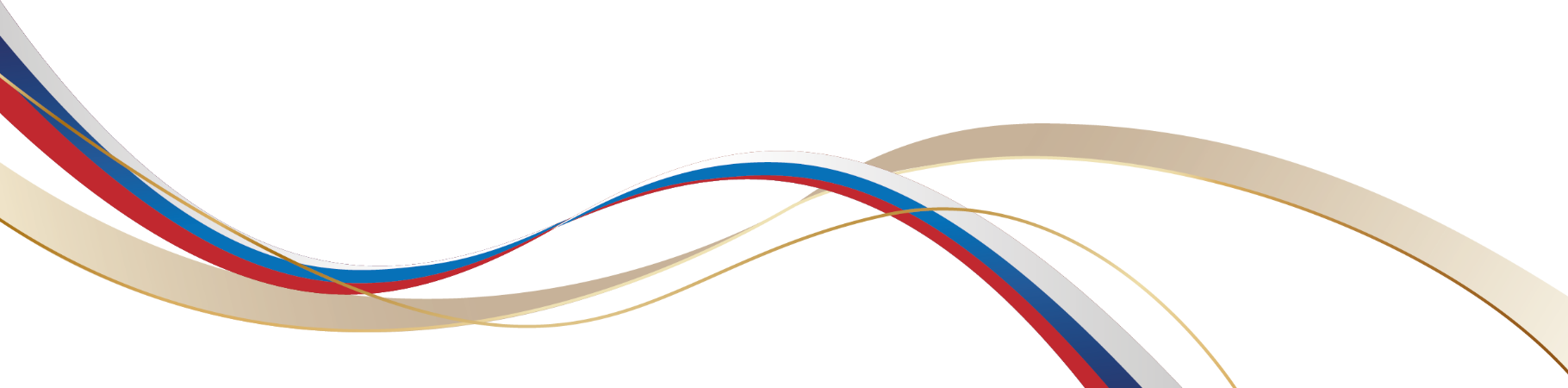 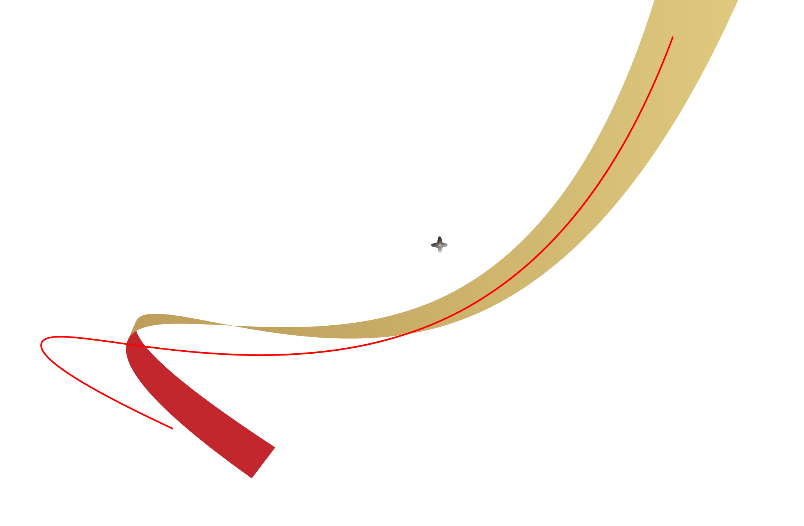 Трудности в построении предложений, пересказе текста
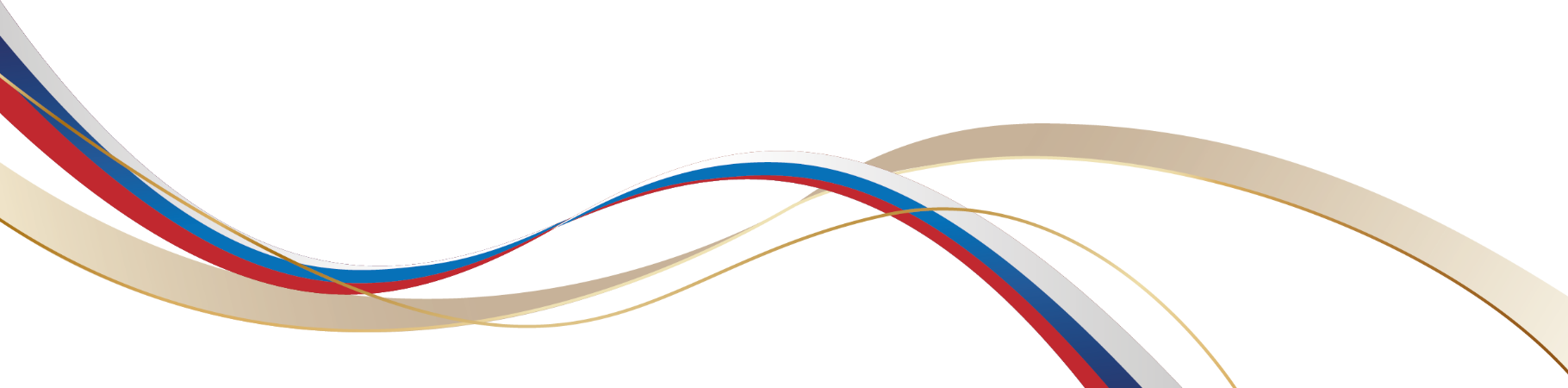 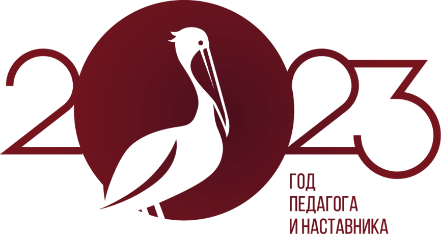 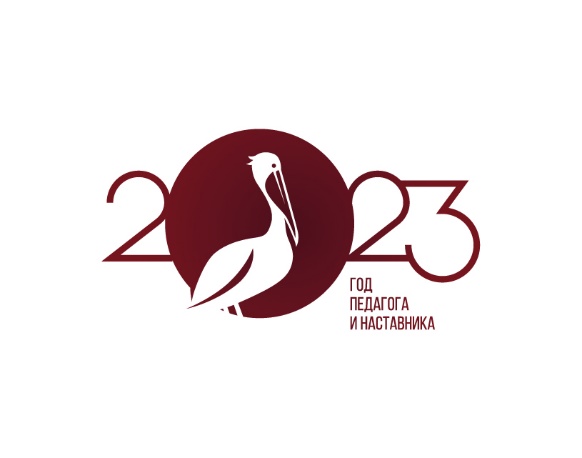 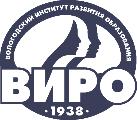 IV НАУЧНО-МЕТОДИЧЕСКАЯ ДЕКАДА «АКТУАЛЬНЫЕ ВОПРОСЫ НАУКИ И ПРАКТИКИ В ОБРАЗОВАТЕЛЬНОМ ПРОСТРАНСТВЕ РЕГИОНА»
Формирование основ финансовой грамотности
познакомить детей с основными экономическими понятиями
формировать умение правильного обращения с деньгами
объяснить взаимосвязь между экономическими и этическими категориями
воспитывать уважения к труду, людям труда, бережливого отношения ко всем видам собственности
научить детей правильно вести себя в жизненных ситуациях, носящих экономический характер
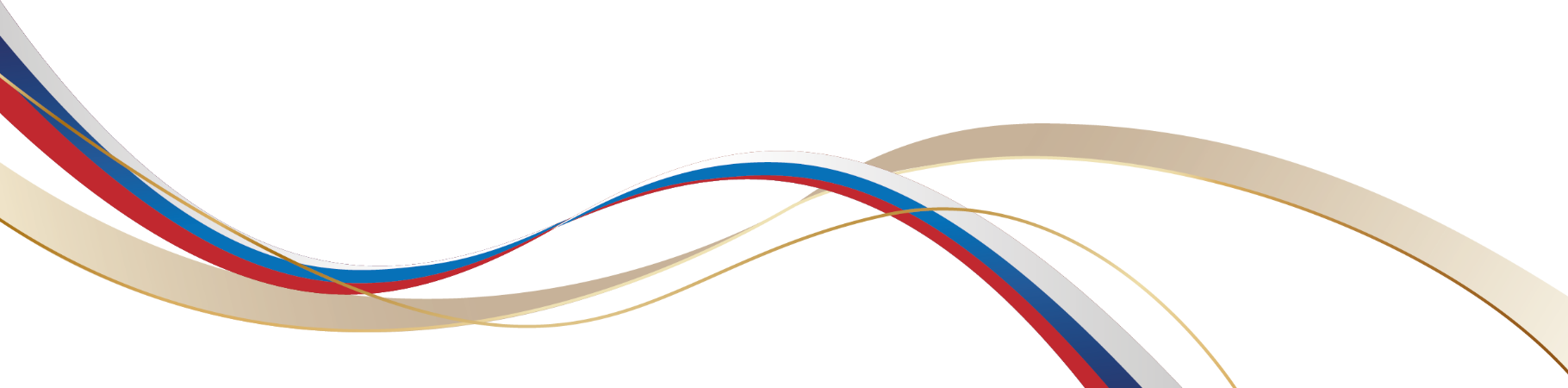 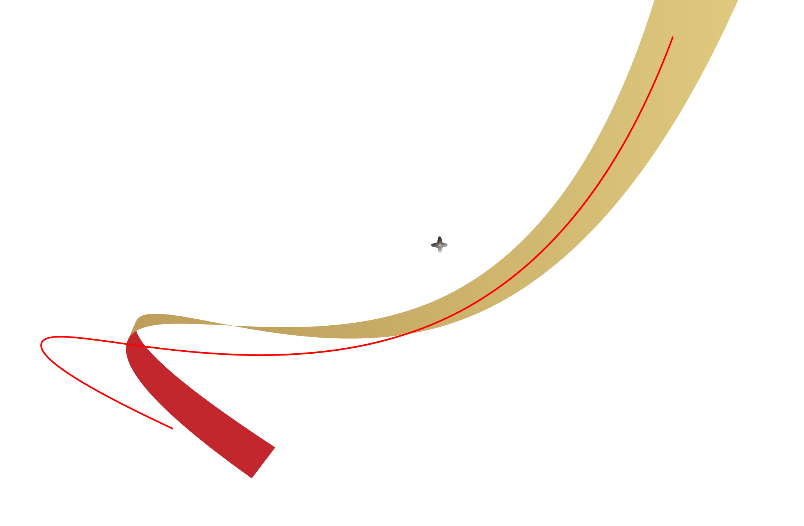 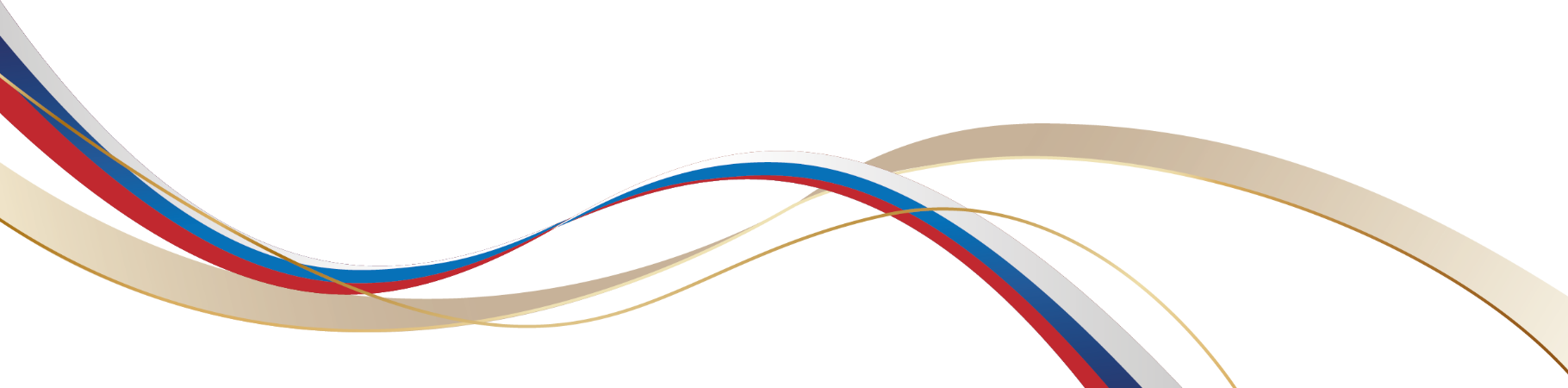 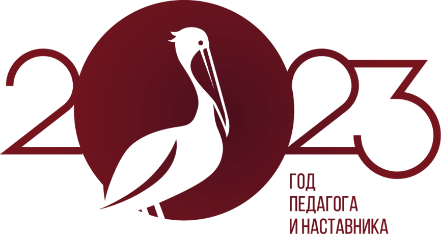 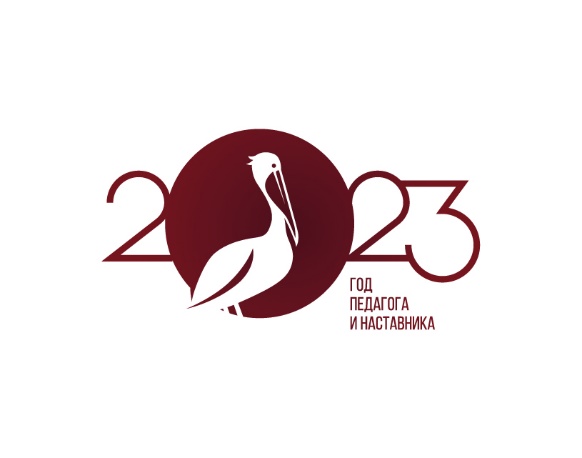 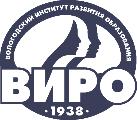 IV НАУЧНО-МЕТОДИЧЕСКАЯ ДЕКАДА «АКТУАЛЬНЫЕ ВОПРОСЫ НАУКИ И ПРАКТИКИ В ОБРАЗОВАТЕЛЬНОМ ПРОСТРАНСТВЕ РЕГИОНА»
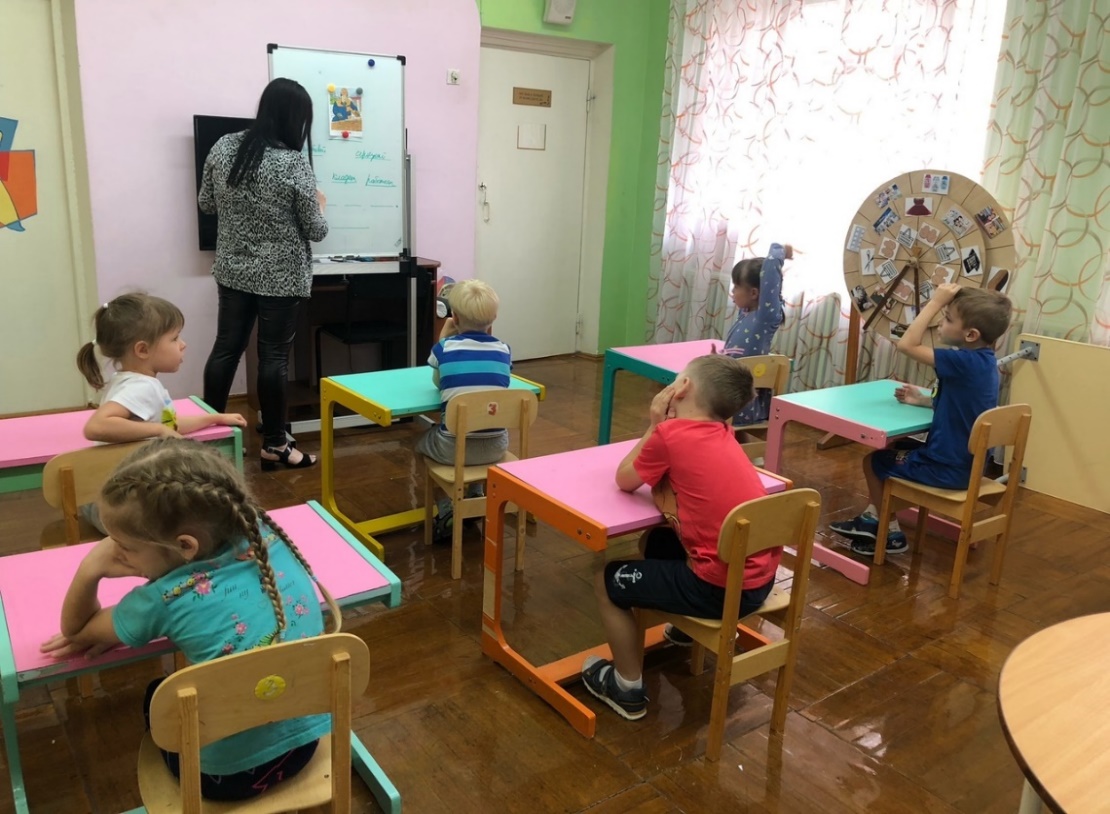 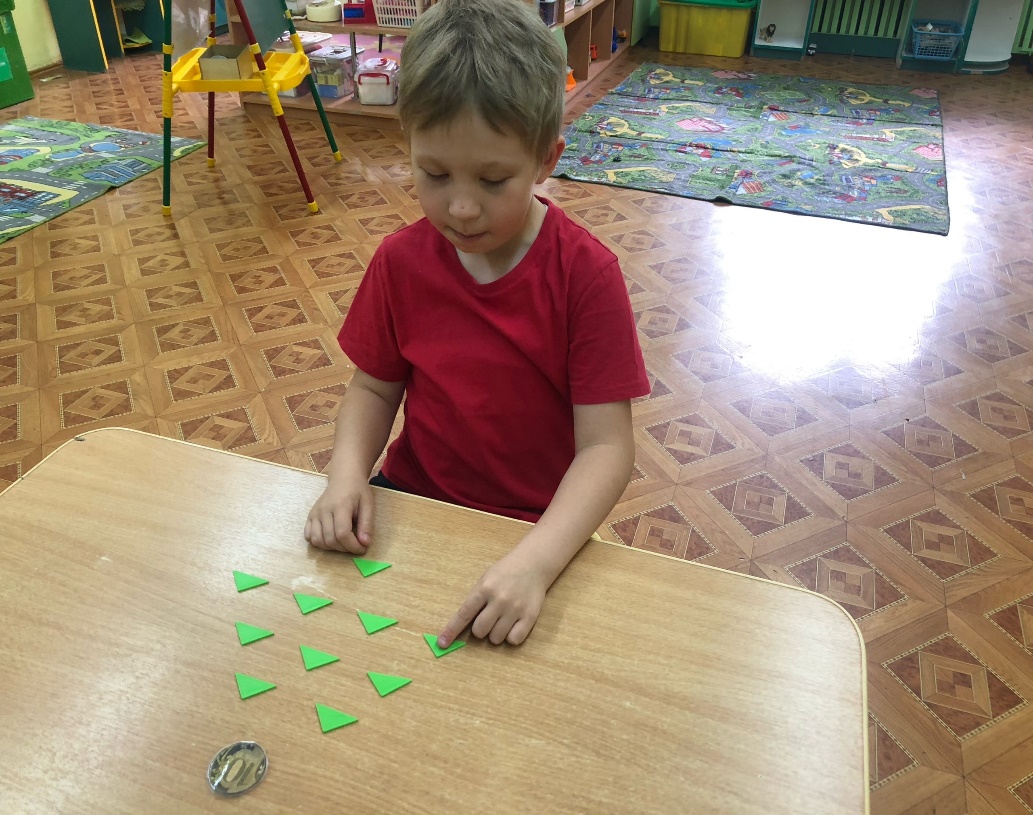 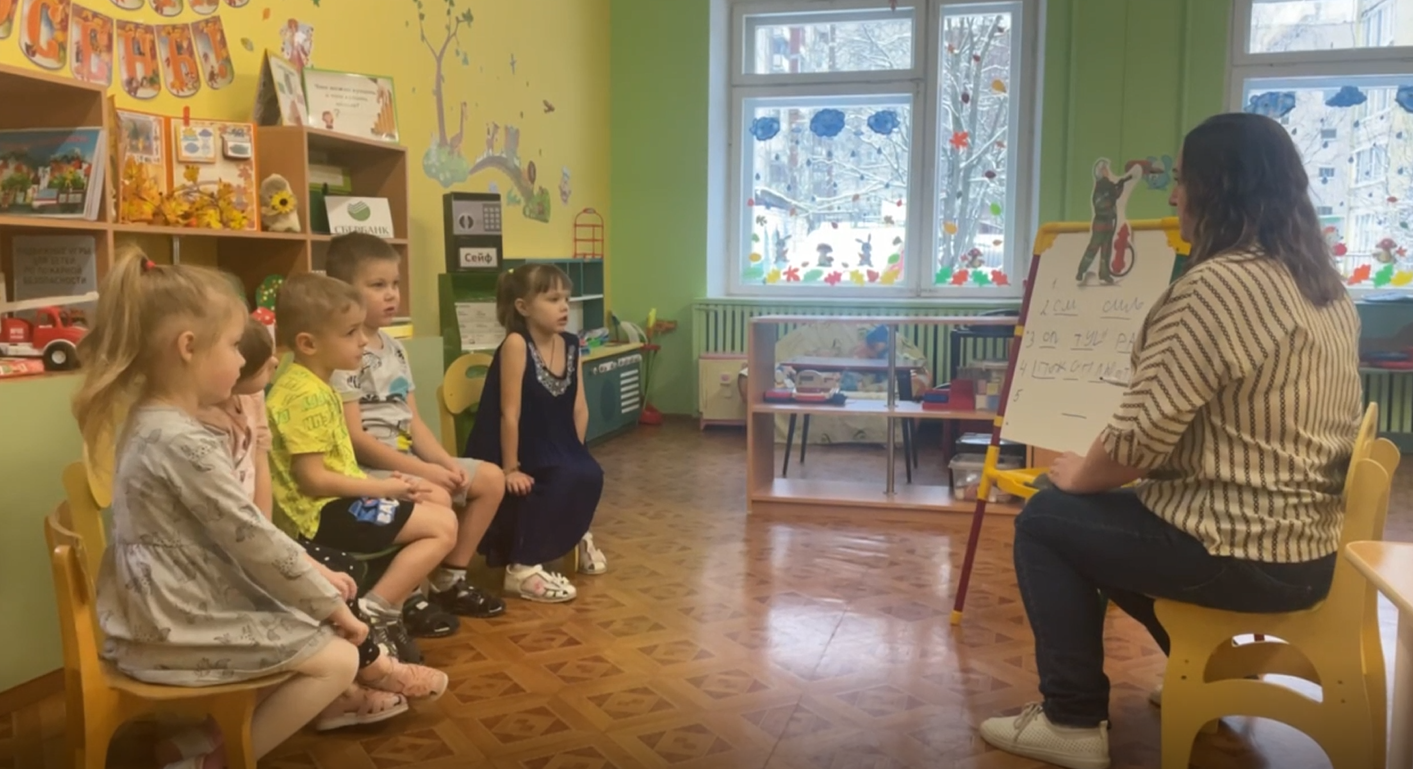 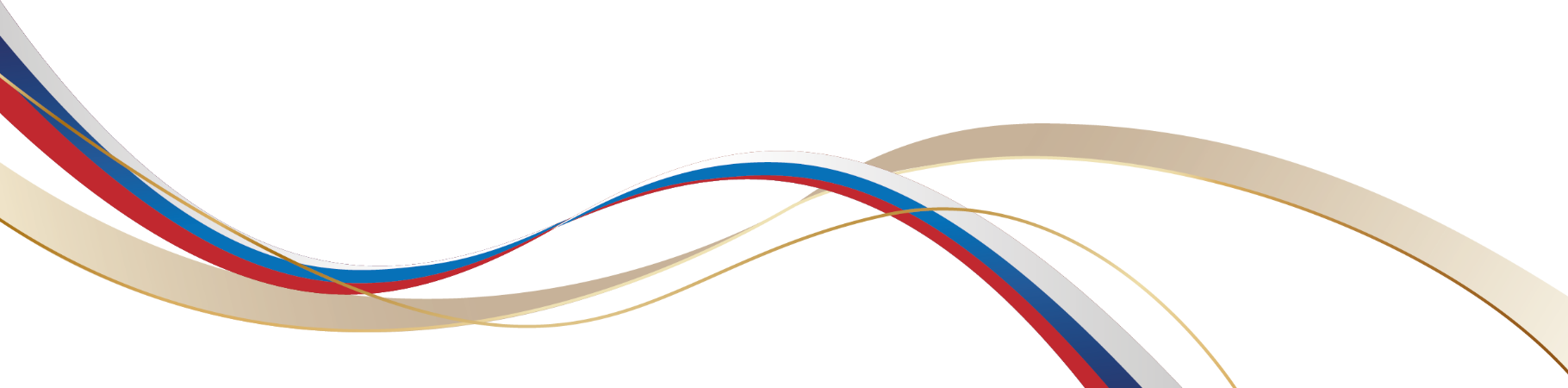 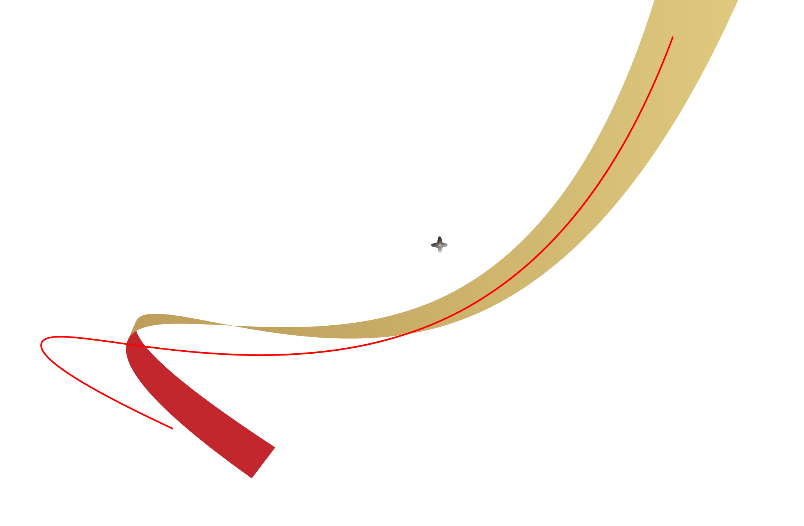 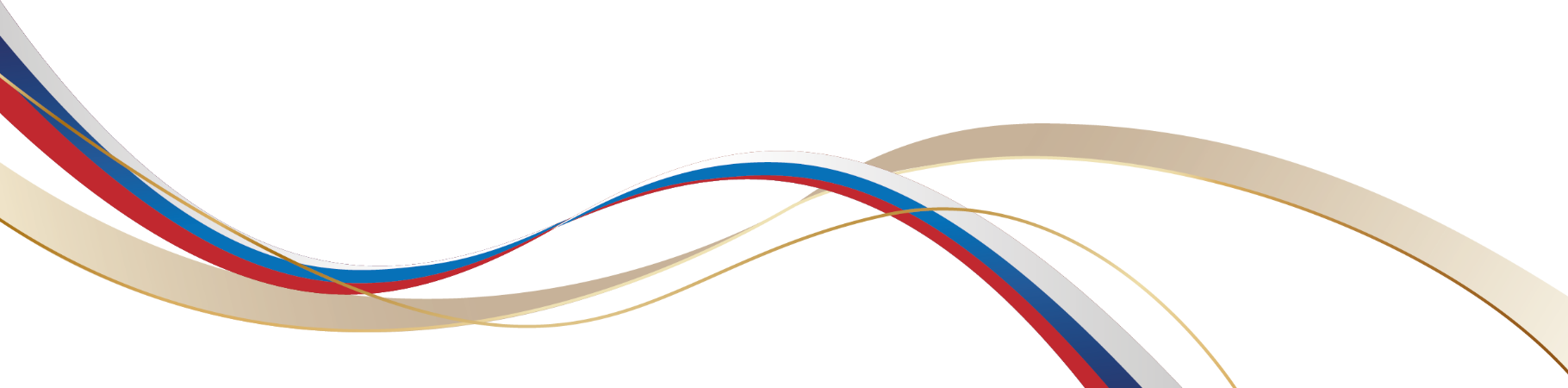 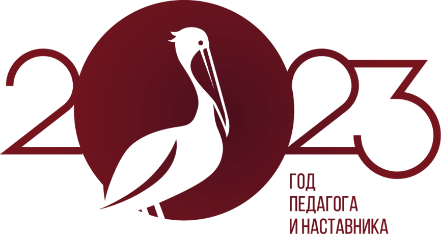 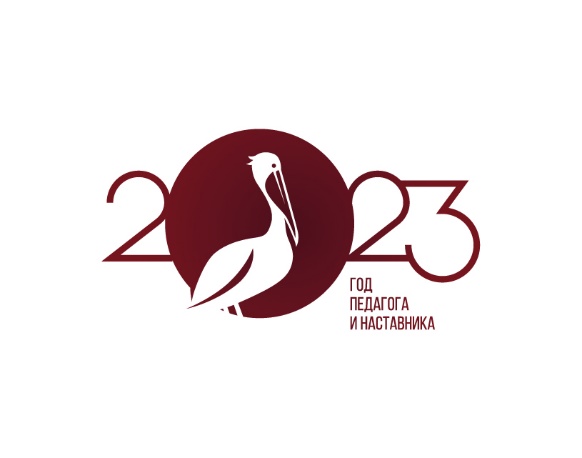 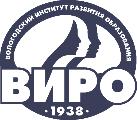 IV НАУЧНО-МЕТОДИЧЕСКАЯ ДЕКАДА «АКТУАЛЬНЫЕ ВОПРОСЫ НАУКИ И ПРАКТИКИ В ОБРАЗОВАТЕЛЬНОМ ПРОСТРАНСТВЕ РЕГИОНА»
Технология «Синквейн»
Слово «синквейн» происходит от французского слова «пять» и означает  «стихотворение пяти строк
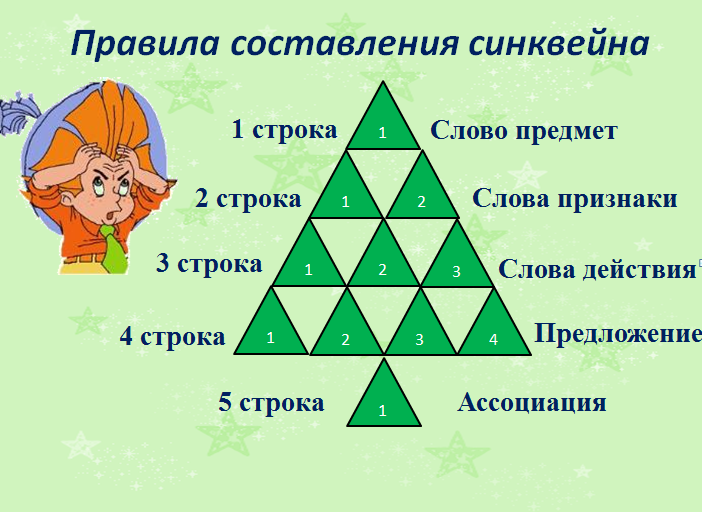 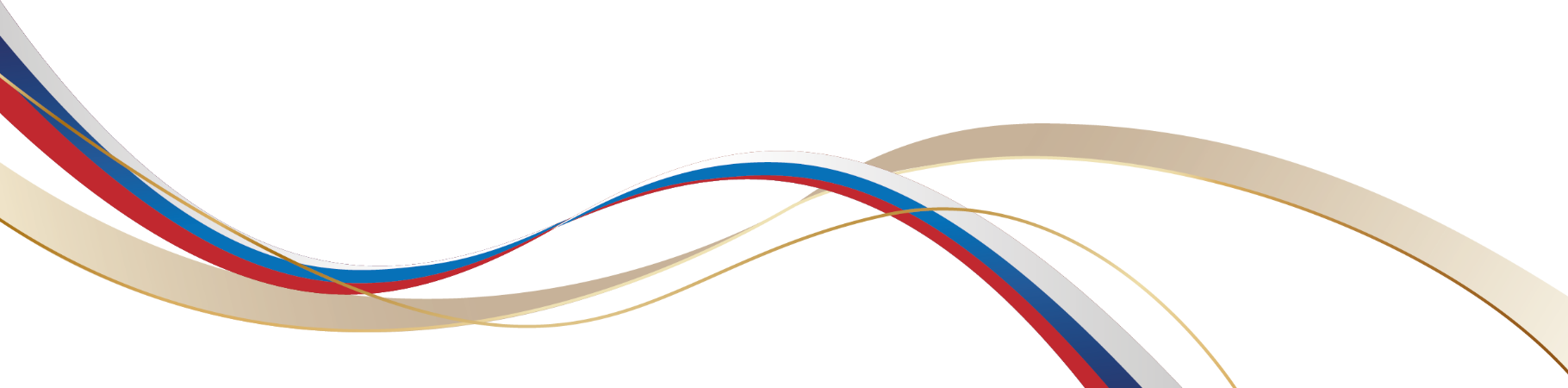 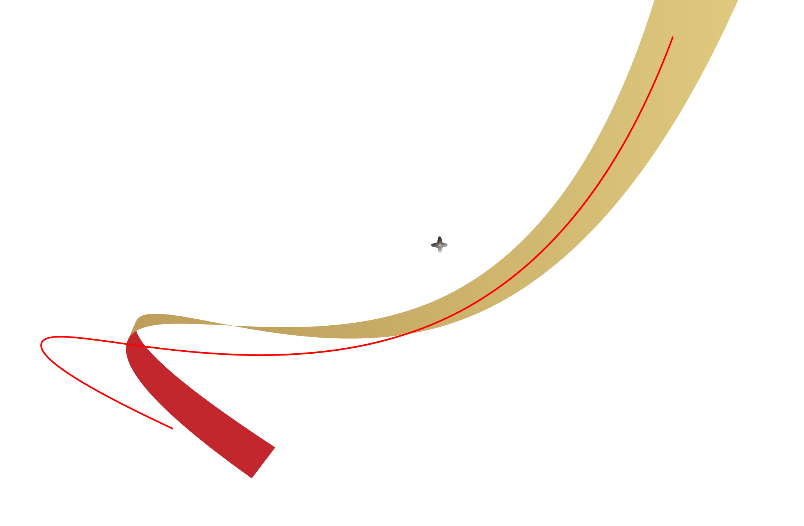 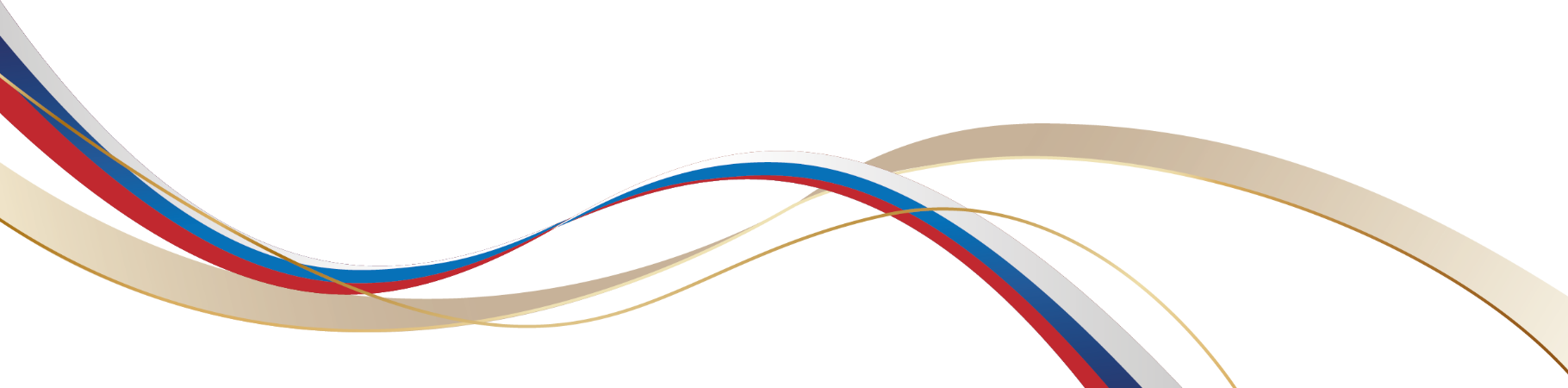 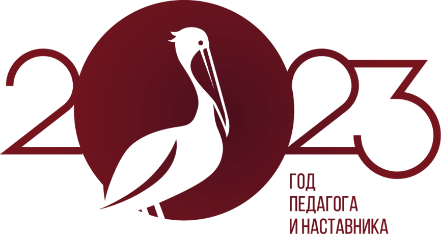 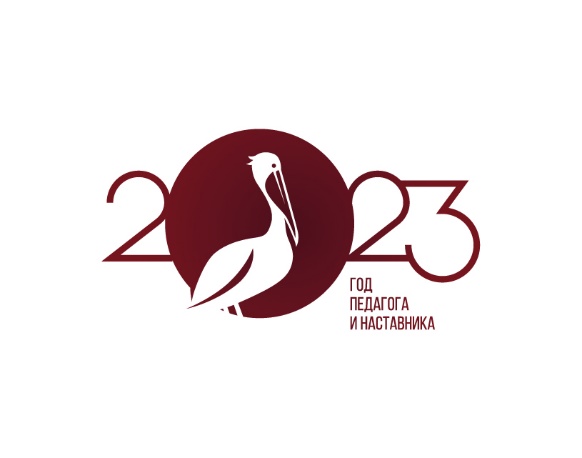 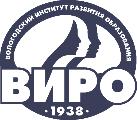 IV НАУЧНО-МЕТОДИЧЕСКАЯ ДЕКАДА «АКТУАЛЬНЫЕ ВОПРОСЫ НАУКИ И ПРАКТИКИ В ОБРАЗОВАТЕЛЬНОМ ПРОСТРАНСТВЕ РЕГИОНА»
Технология карты Проппа
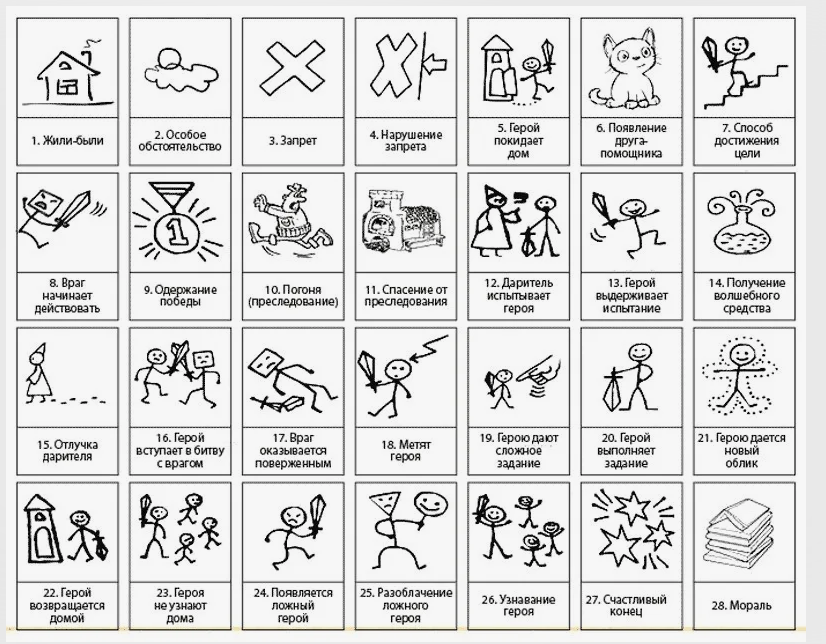 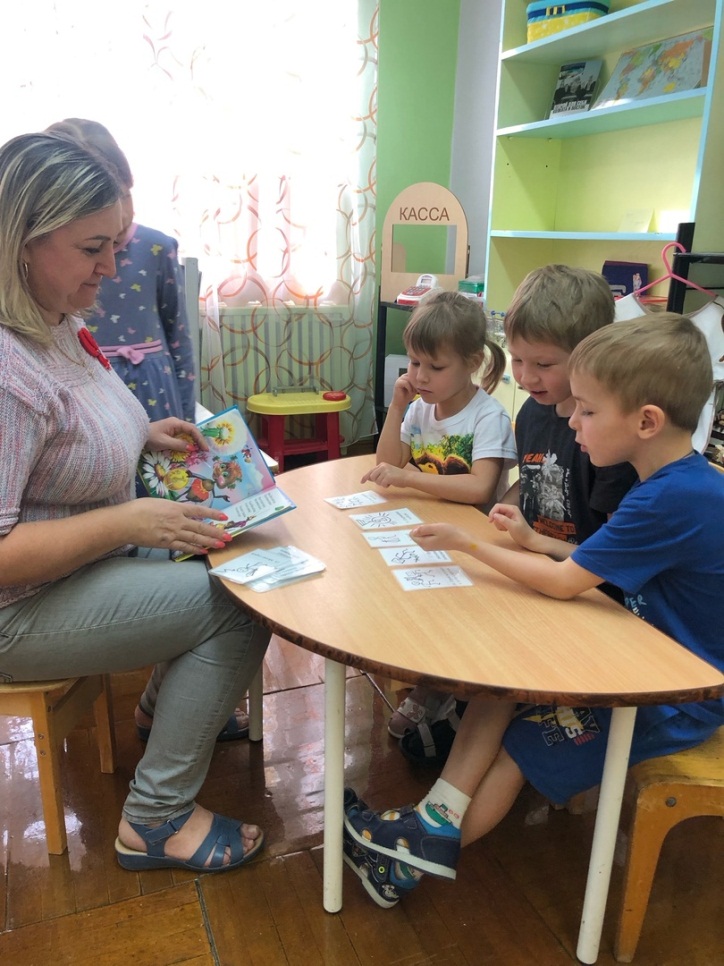 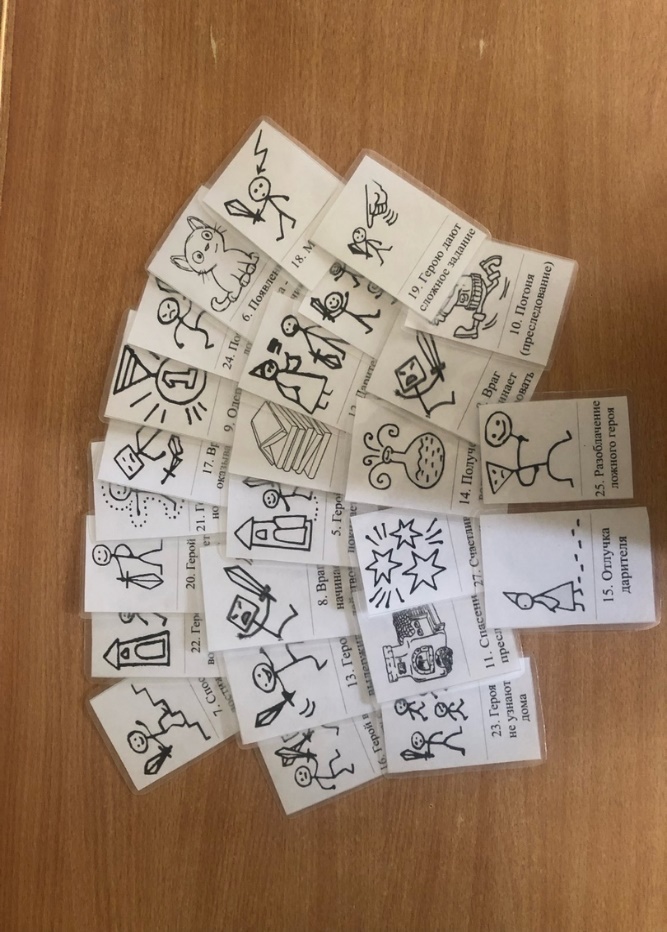 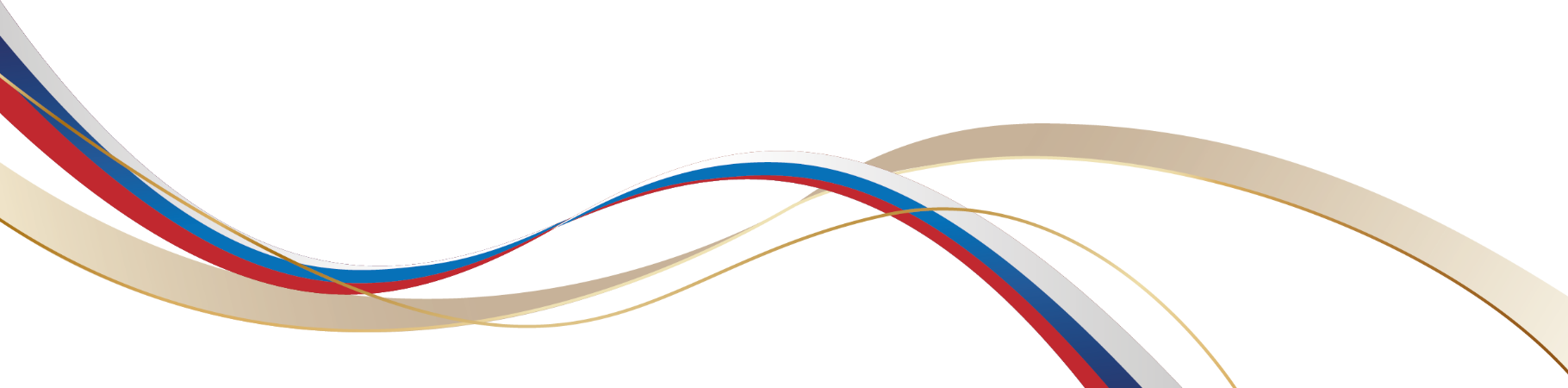 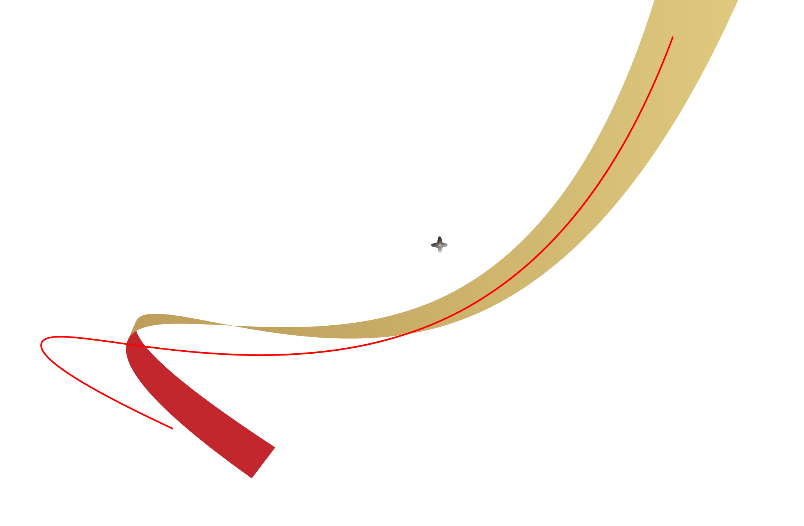 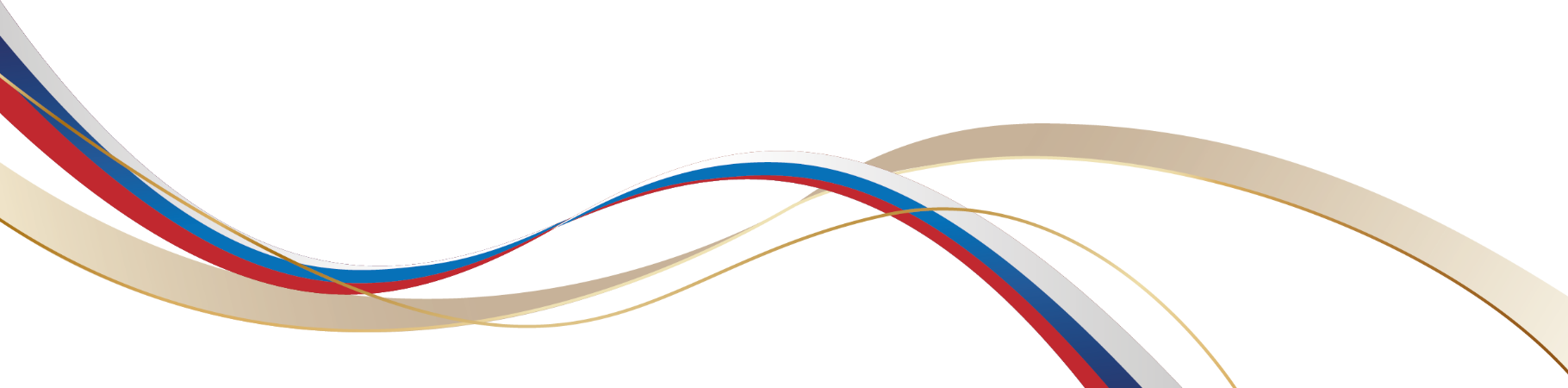 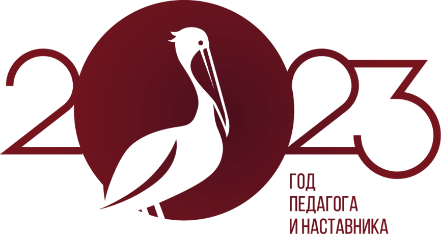 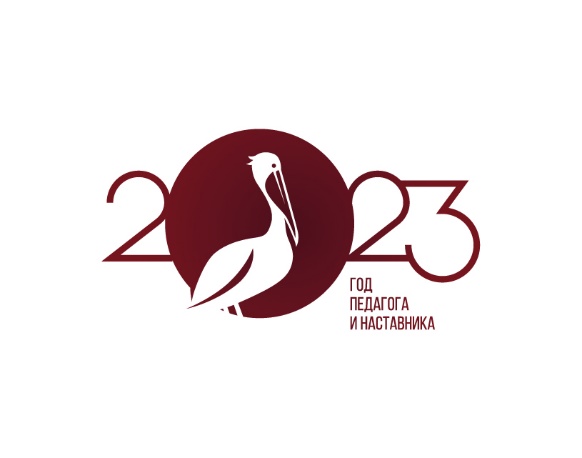 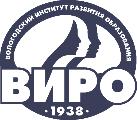 IV НАУЧНО-МЕТОДИЧЕСКАЯ ДЕКАДА «АКТУАЛЬНЫЕ ВОПРОСЫ НАУКИ И ПРАКТИКИ В ОБРАЗОВАТЕЛЬНОМ ПРОСТРАНСТВЕ РЕГИОНА»
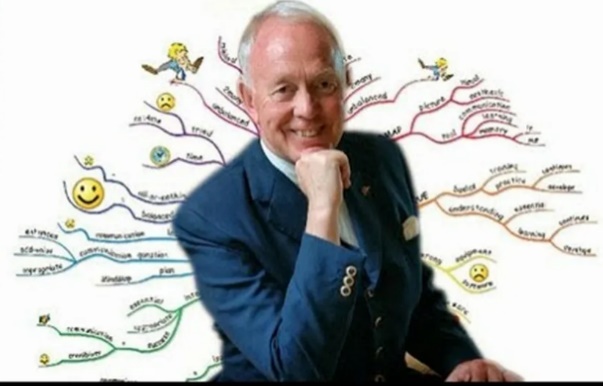 Технология «Интеллект – карты»
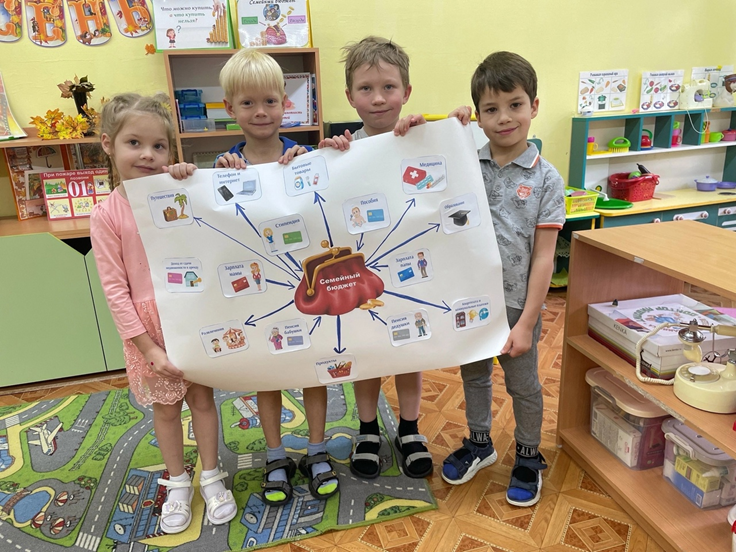 Тони Бьюзен
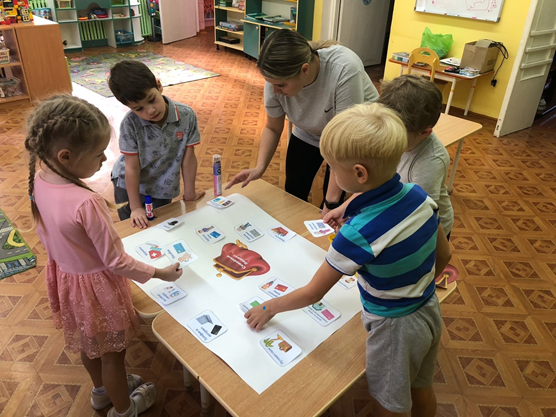 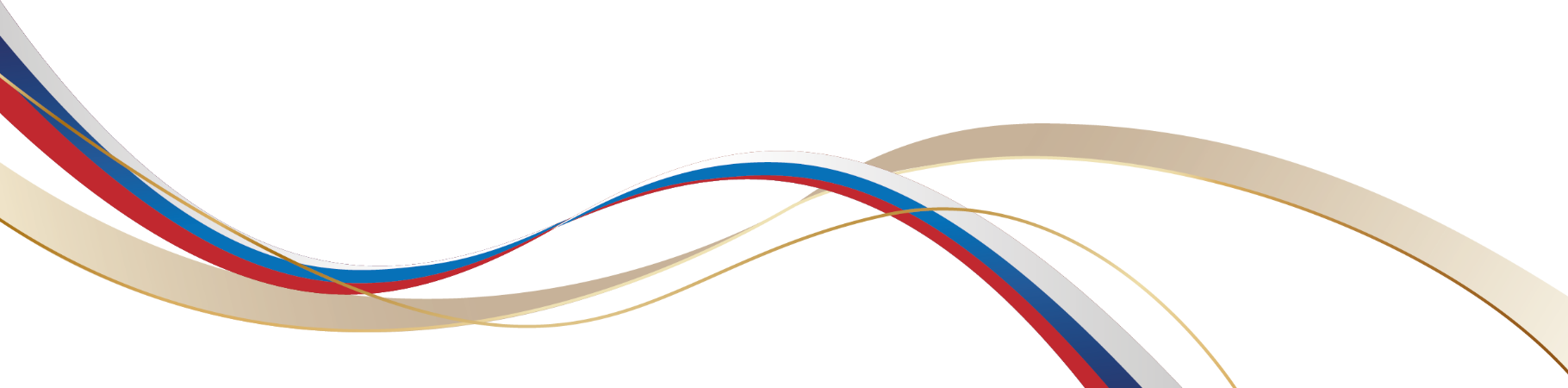 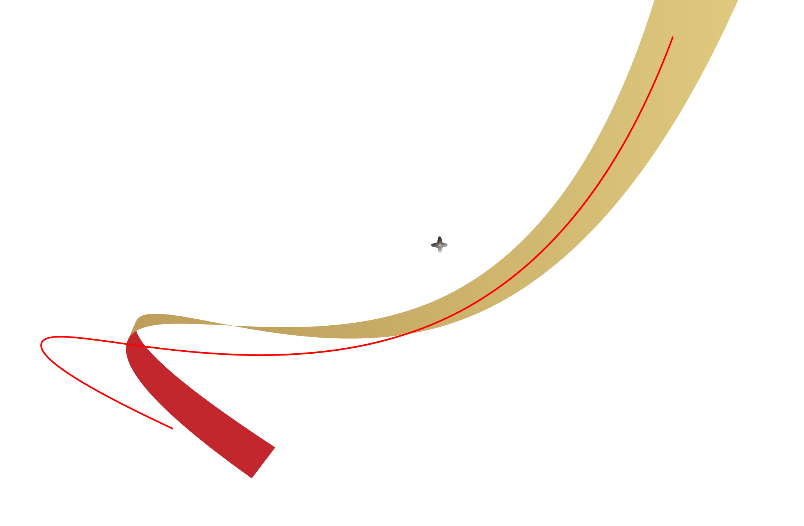 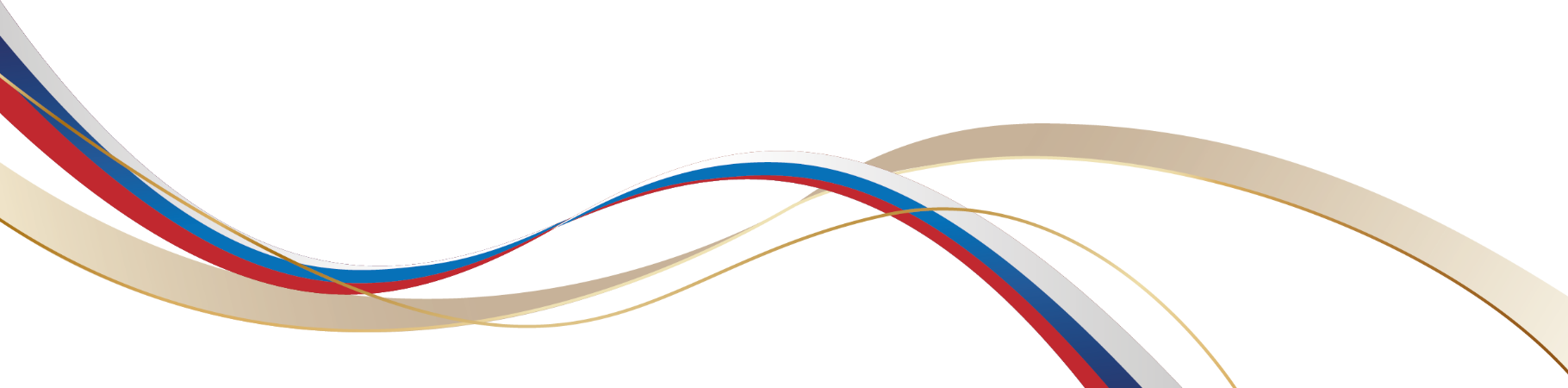 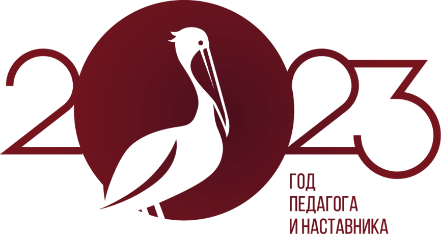 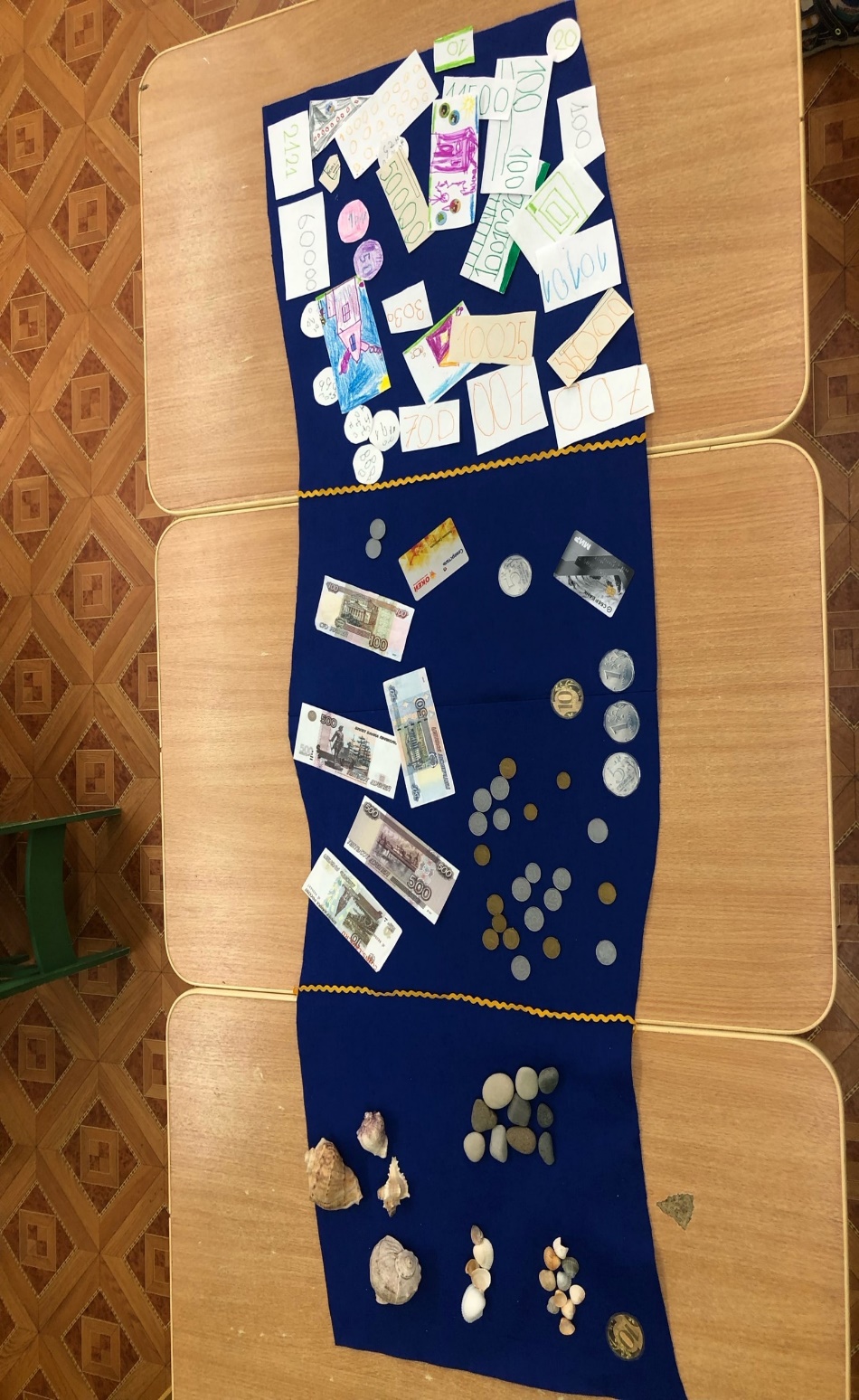 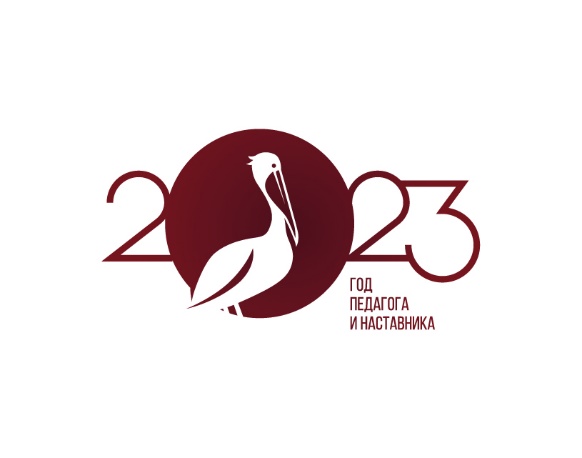 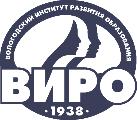 IV НАУЧНО-МЕТОДИЧЕСКАЯ ДЕКАДА «АКТУАЛЬНЫЕ ВОПРОСЫ НАУКИ И ПРАКТИКИ В ОБРАЗОВАТЕЛЬНОМ ПРОСТРАНСТВЕ РЕГИОНА»
Технология «Река времени»
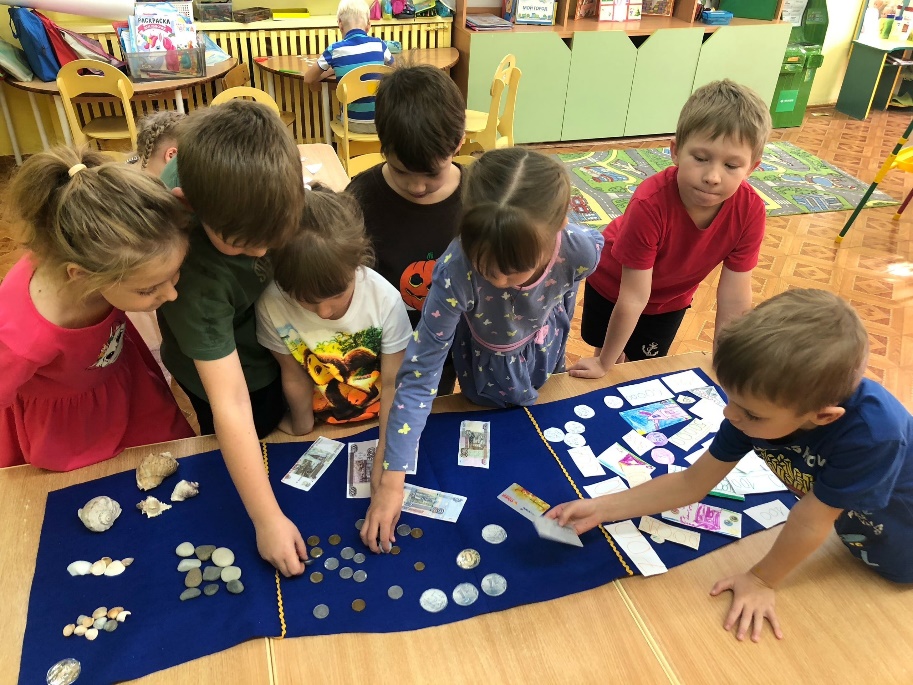 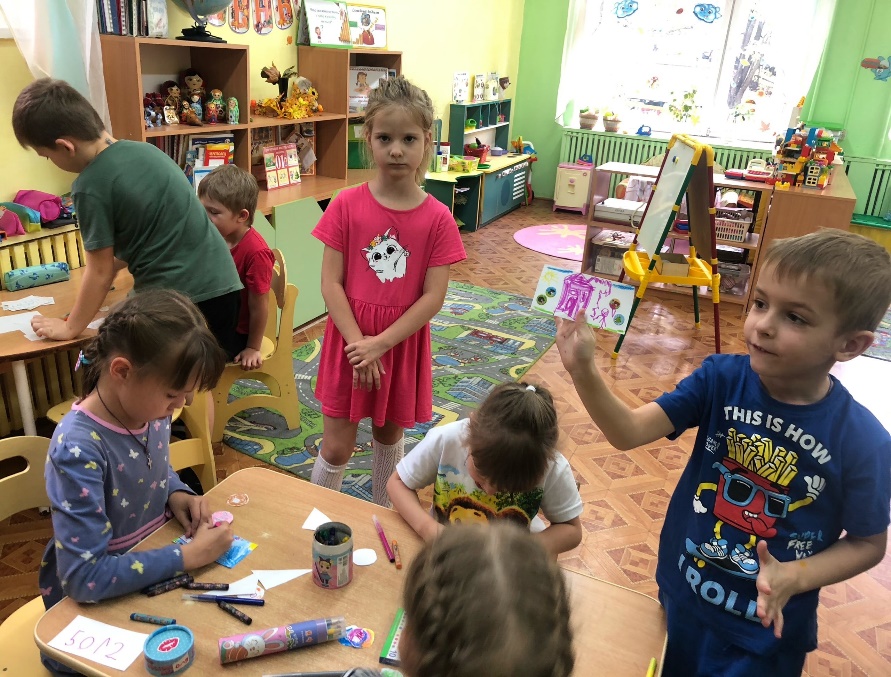 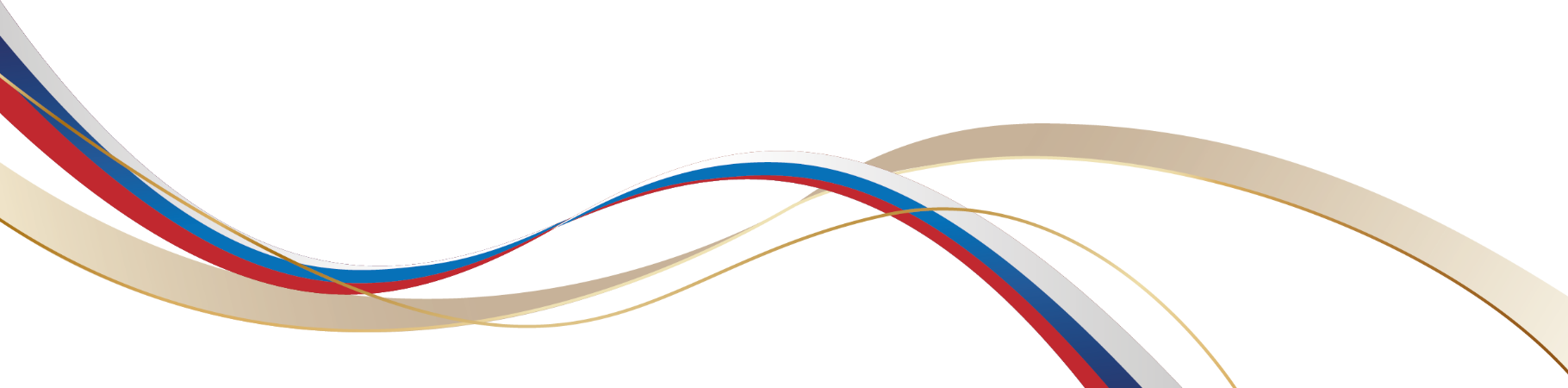 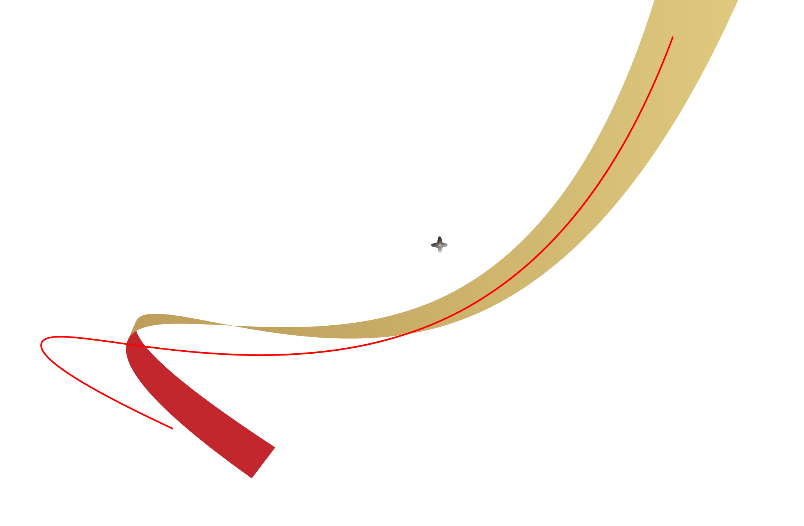 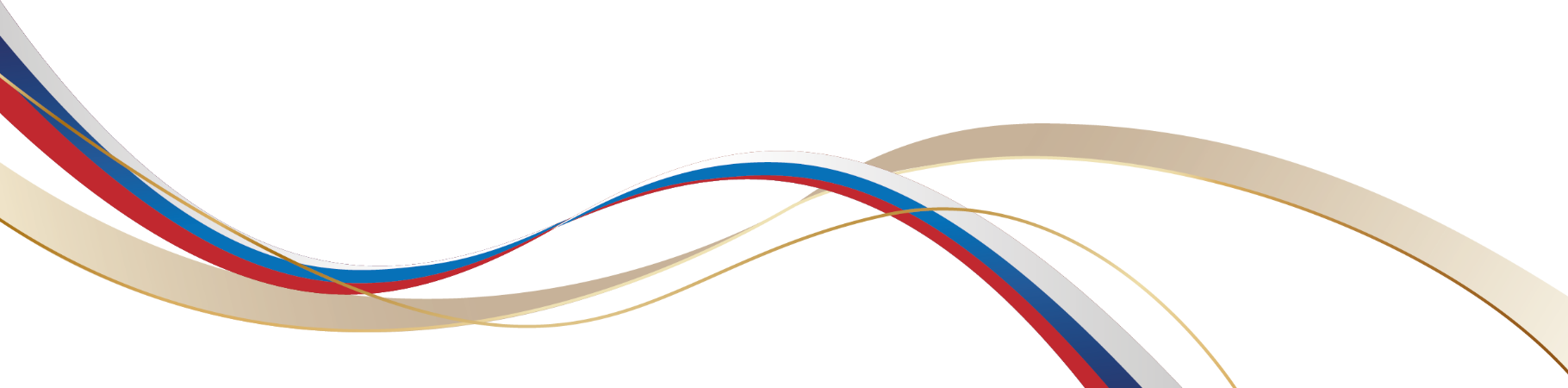 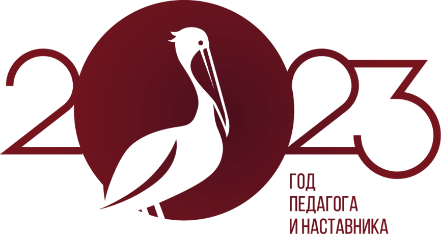 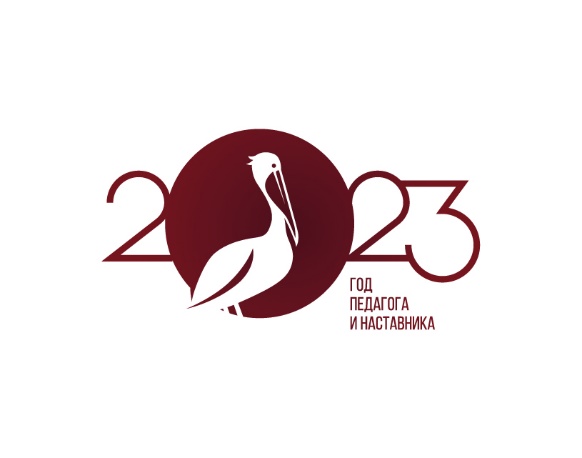 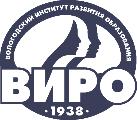 IV НАУЧНО-МЕТОДИЧЕСКАЯ ДЕКАДА «АКТУАЛЬНЫЕ ВОПРОСЫ НАУКИ И ПРАКТИКИ В ОБРАЗОВАТЕЛЬНОМ ПРОСТРАНСТВЕ РЕГИОНА»
Представленные технологии – это уникальный и простой способ формирования экономических понятий
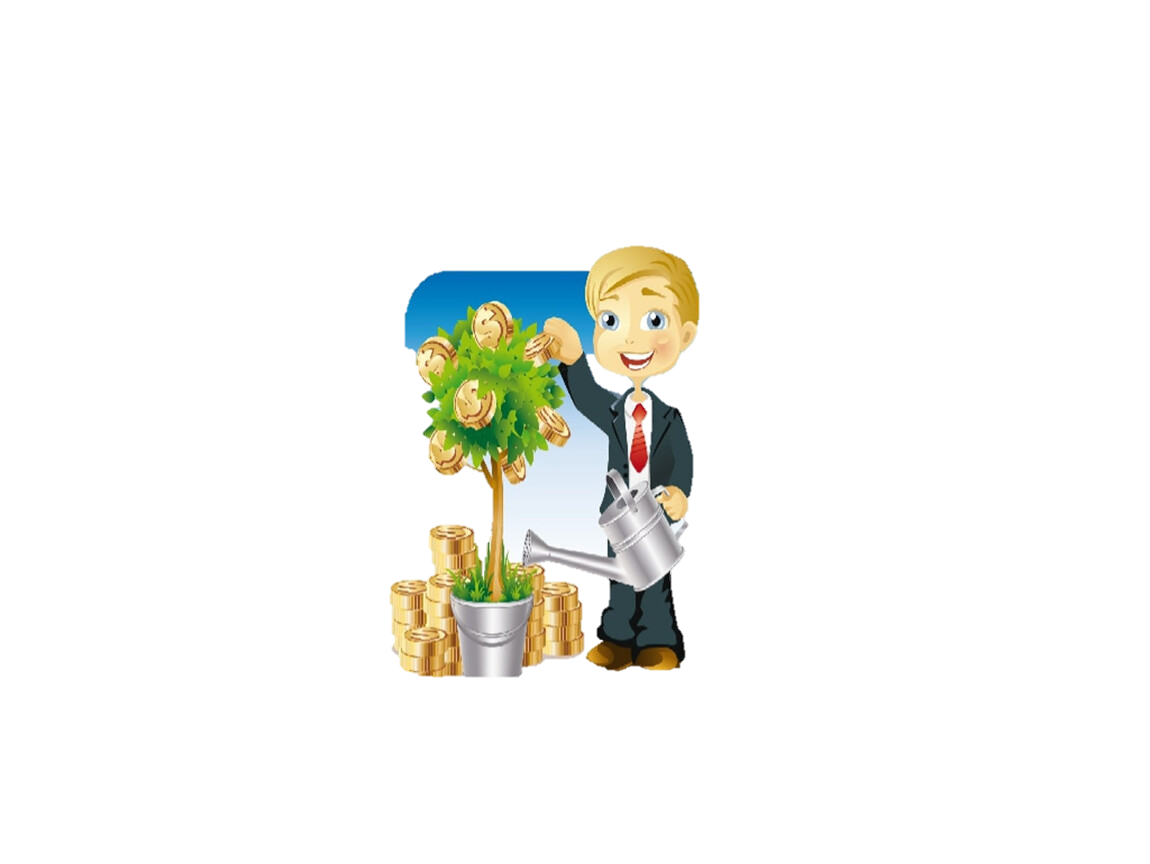 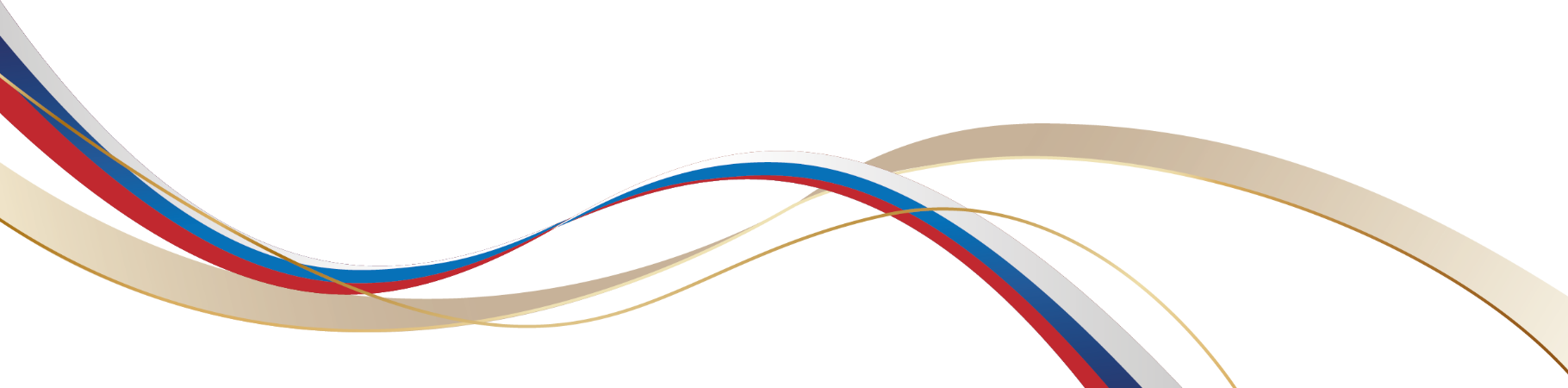 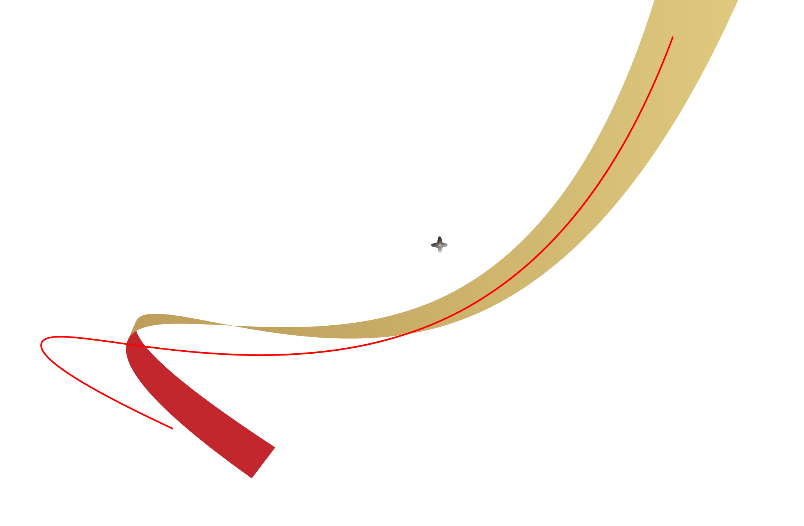 Спасибо за внимание!
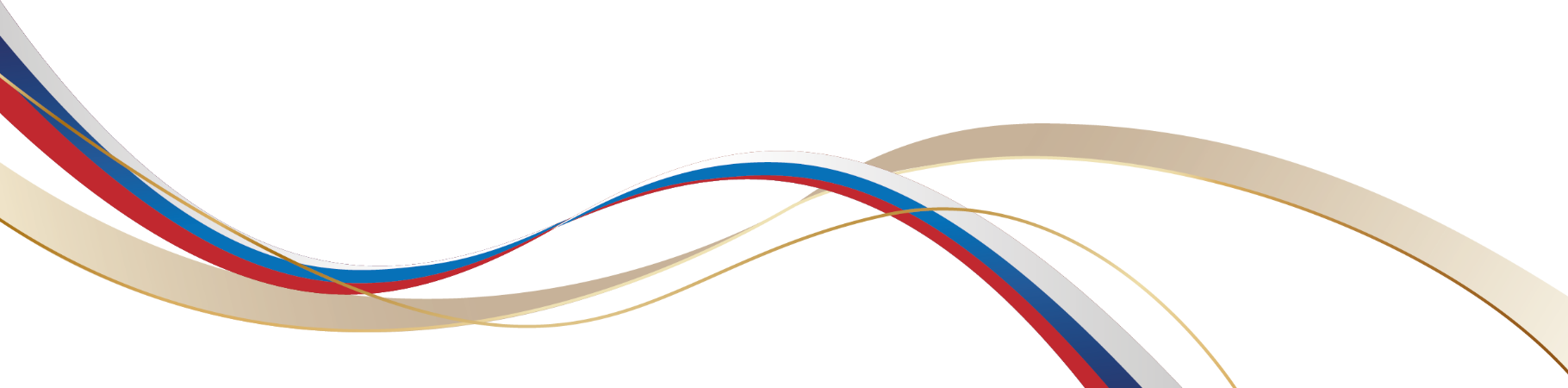